Misura  S.4  ESODO
Procedure d'esodo ammesse
•  Esodo simultaneo
l'attivazione della procedura di esodo segue immediatamente la rivelazione dell'incendio oppure
è differita dopo verifica da parte degli occupanti dell'effettivo innesco dell'incendio.
•  Esodo per fasi
in una struttura organizzata con più compartimenti, dopo la rivelazione e l'attivazione dell'allarme
incendio, viene attivata la procedura di esodo degli occupanti del compartimento di primo
innesco; successivamente si avvia l'evacuazione degli occupanti degli altri compartimenti (es.
edifici di grande altezza, ospedali, multisale, centri commerciali, grandi uffici, ...) con l'ausilio di
misure antincendio di protezione attiva, passiva e gestionali.
•  Esodo orizzontale progressivo
modalità di esodo che prevede lo spostamento degli occupanti dal compartimento di primo
innesco in un compartimento adiacente capace di contenerli e proteggerli fino a quando
l'incendio non sia estinto o fino a che non si proceda ad una successiva evacuazione verso luogo
sicuro (es. strutture ospedaliere, ...).
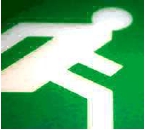 •  Protezione sul posto
modalità di esodo che prevede la protezione degli occupanti
nel compartimento di primo innesco
(es. per centri commerciali, mall, aerostazioni, ...).
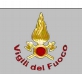 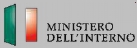 Ministero dell’Interno
Dipartimento dei Vigili del Fuoco, del Soccorso Pubblico e della Difesa Civile
Direzione Centrale per la Prevenzione e la Sicurezza Tecnica
Livelli di prestazione
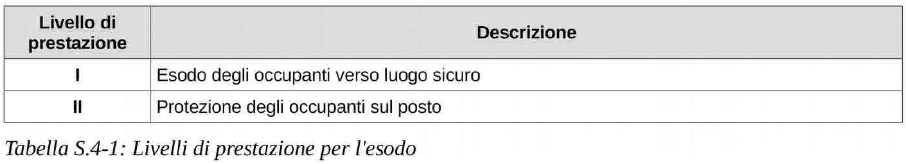 *
Gli occupanti non si
accorgono degli effetti
dell'incendio
ISO 16738:2009
news
………. prima che l’incendio determini condizioni incapacitanti  negli ambiti dell’attività attraversati  durante l’esodo
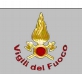 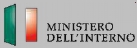 Ministero dell’Interno
Dipartimento dei Vigili del Fuoco, del Soccorso Pubblico e della Difesa Civile
Direzione Centrale per la Prevenzione e la Sicurezza Tecnica
[Speaker Notes: Definizione aggiornata]
Criteri di attribuzione
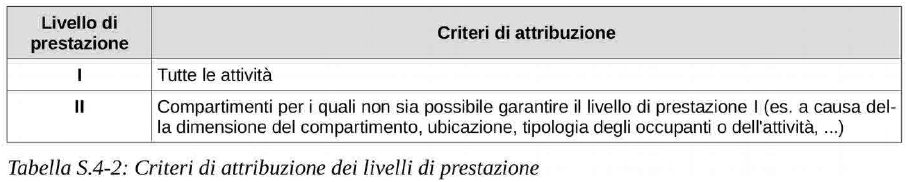 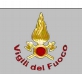 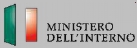 Ministero dell’Interno
	Dipartimento dei Vigili del Fuoco, del Soccorso Pubblico e della Difesa Civile
Direzione Centrale per la Prevenzione e la Sicurezza Tecnica
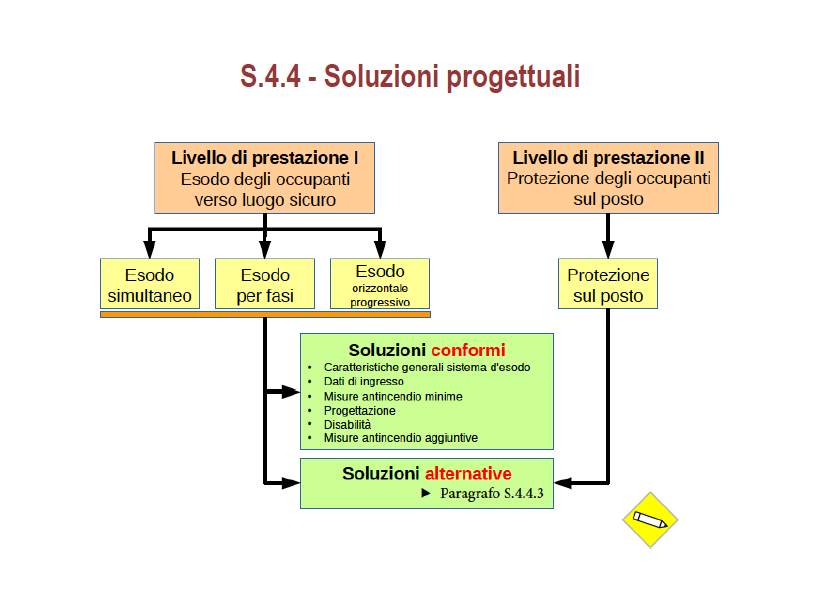 [Speaker Notes: Le soluzioni progettuali sono : 1– Soluzioni conformi
                                            2– Soluzioni alternative]
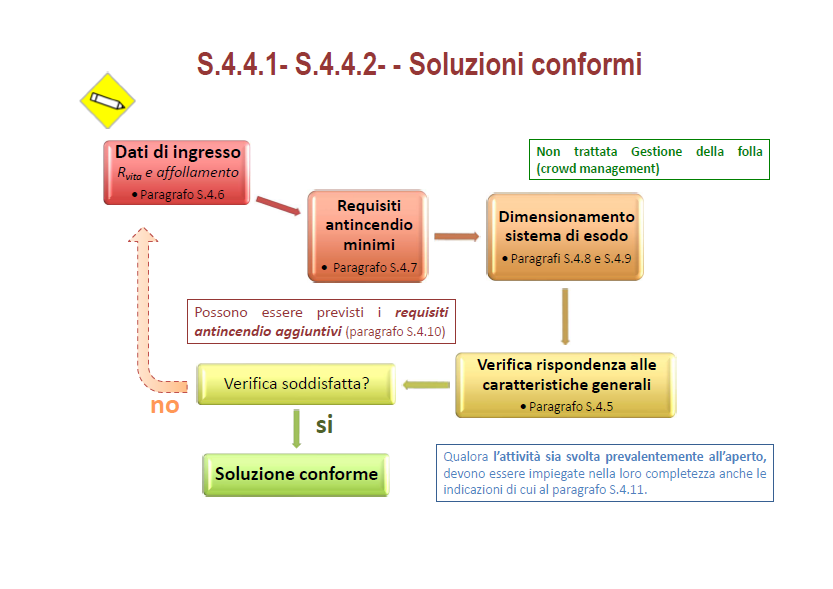 [Speaker Notes: Applicazione delle soluzioni conformi]
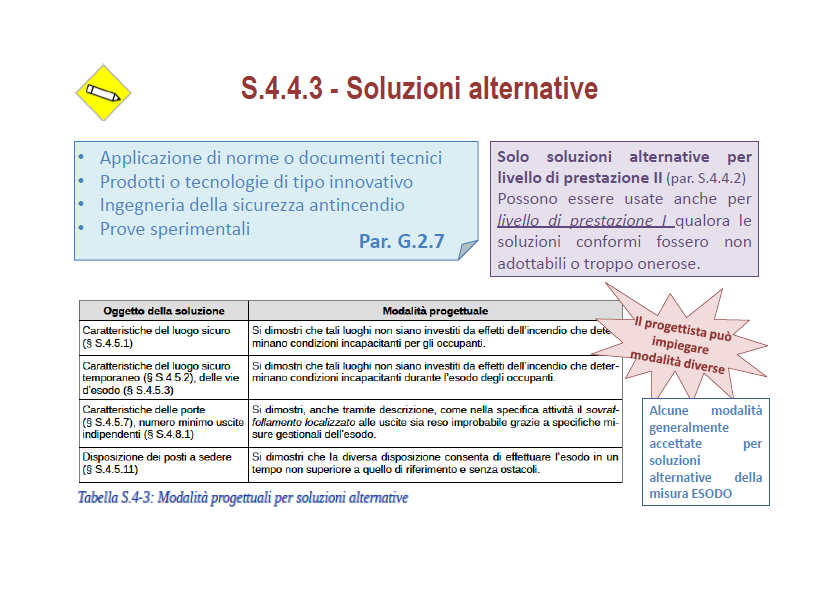 [Speaker Notes: Applicazioni delle  soluzioni alternative   Esempio FSE]
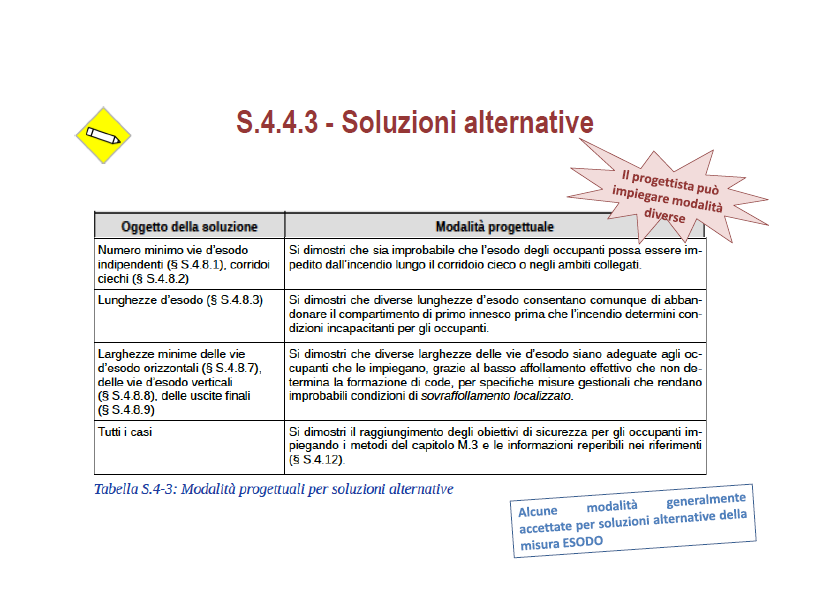 [Speaker Notes: Il codice suggerisce cosa bisogna dimostrare nelle soluzioni alternative scelte]
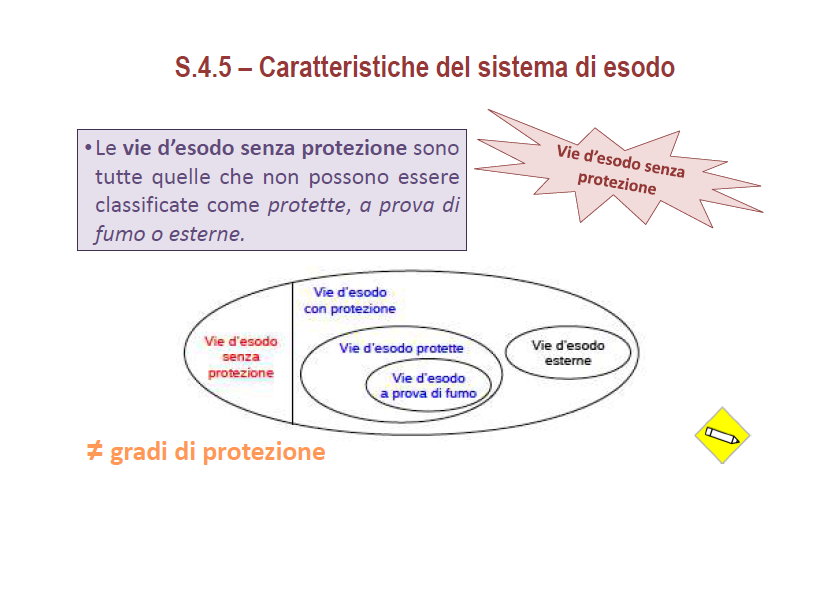 Caratteristiche generali [1/5]
Luogo sicuro
•  Luogo sicuro
luogo nel quale non esiste pericolo per gli occupanti che vi
stazionano o vi transitano in caso di incendio, in grado di contenere
tutti gli occupanti che lo impiegano:
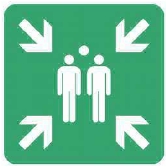 –   Pubblica via
–   Spazio scoperto esterno, collegato alla pubblica via,
non investito dagli effetti dell'incendio
(es. irraggiamento, fumo, crollo, ...)
•  Luogo sicuro temporaneo
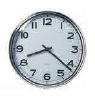 Luogo interno o esterno alle costruzioni nel quale non esiste pericolo
imminente per gli occupanti che vi stazionano o vi transitano in caso
di incendio. Da ogni luogo sicuro temporaneo gli occupanti devono
poter raggiungere un luogo sicuro, in ogni condizione d'incendio.
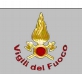 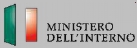 Ministero dell’Interno
Dipartimento dei Vigili del Fuoco, del Soccorso Pubblico e della Difesa Civile
Direzione Centrale per la Prevenzione e la Sicurezza Tecnica
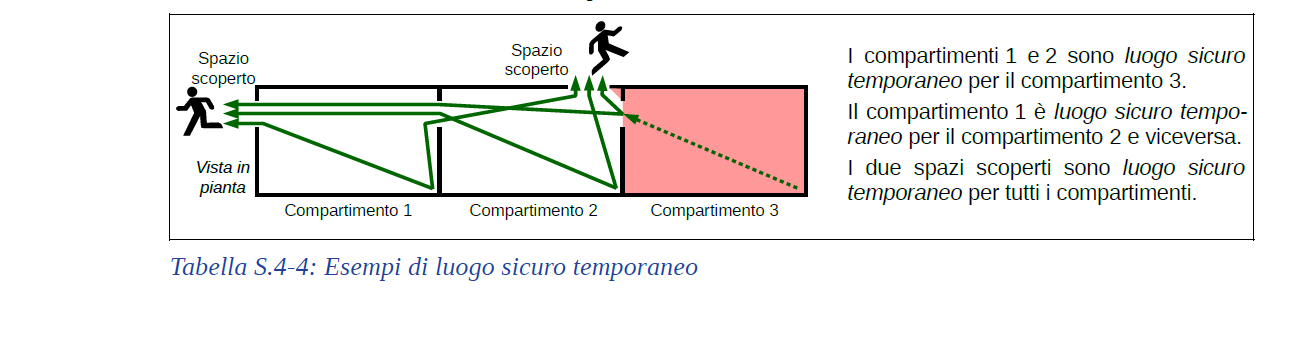 Caratteristiche generali [2/5]
Vie d'esodo, scale, rampe, uscite
•  Via d'esodo
– Protetta
– A prova di fumo
– Esterna
– Aperta
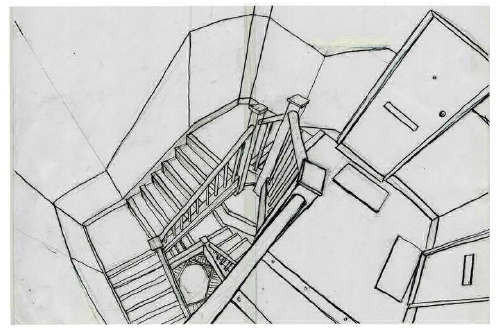 *
Le scale terminano in luogo sicuro
direttamente o tramite percorso delle
medesime caratteristiche
*
Ammessi impianti al servizio
dell'edificio (es. ascensori, ...)
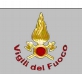 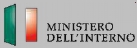 Ministero dell’Interno
Dipartimento dei Vigili del Fuoco, del Soccorso Pubblico e della Difesa Civile
Direzione Centrale per la Prevenzione e la Sicurezza Tecnica
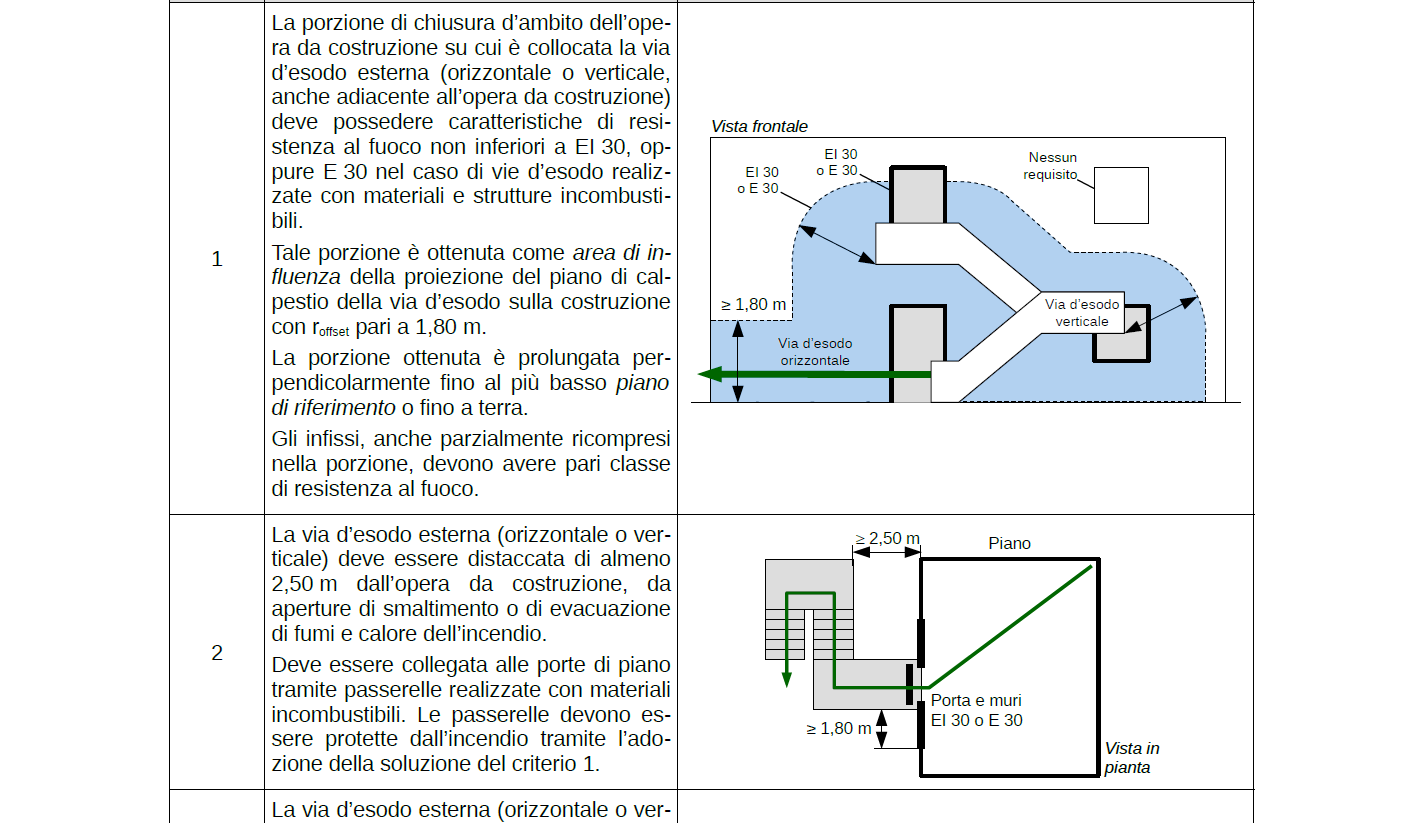 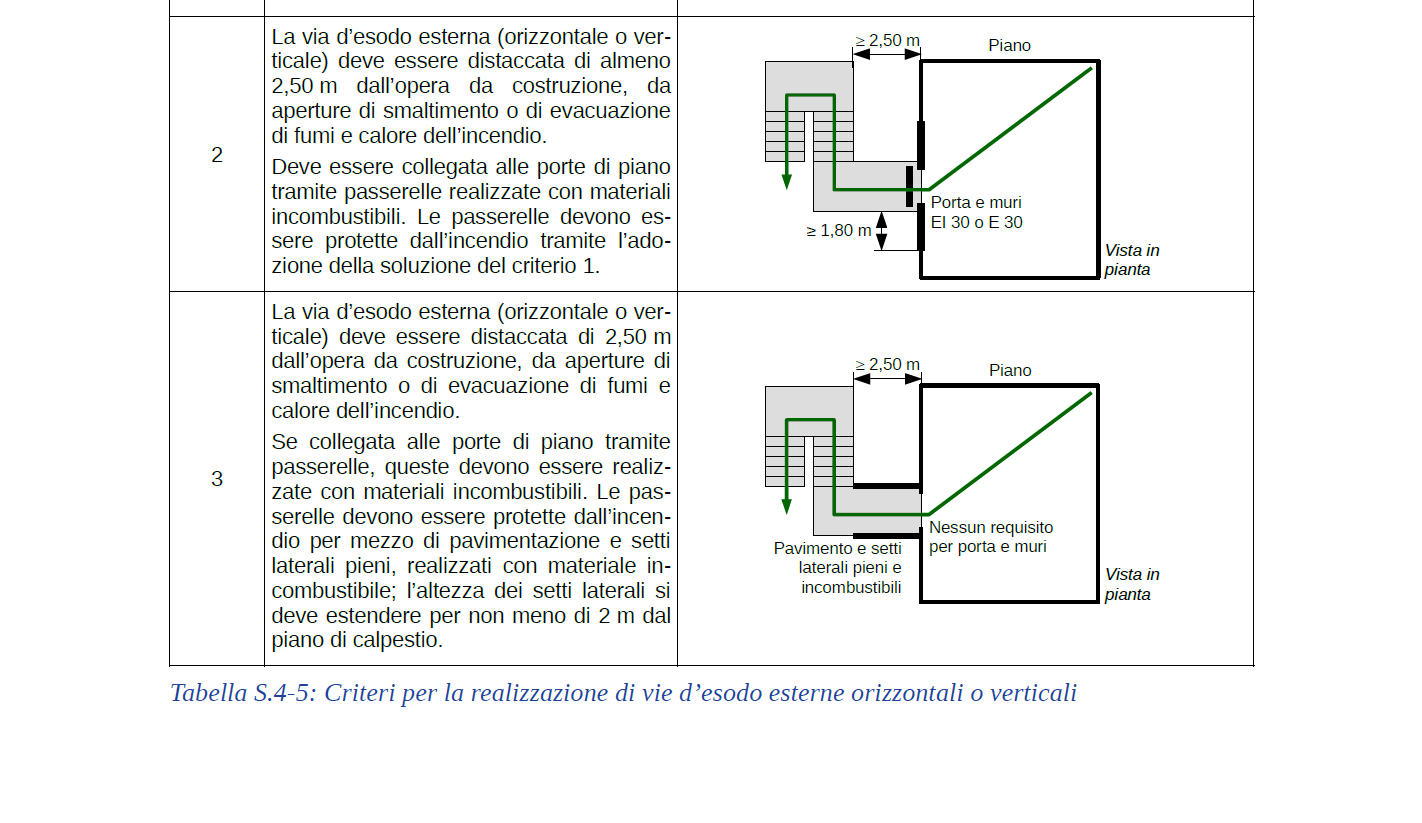 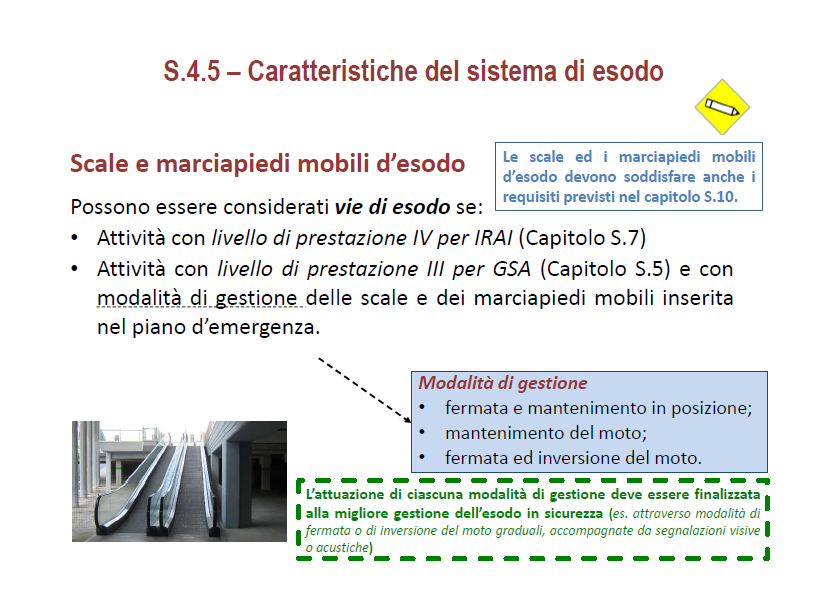 [Speaker Notes: Le scale mobili e i marciapiedi  mobili sono considerati , con particolari condizioni, vie di esodo]
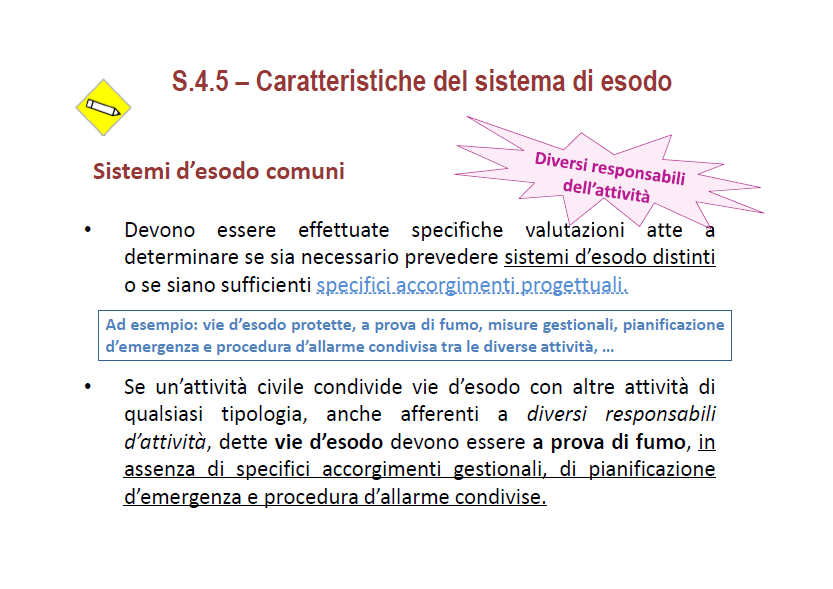 [Speaker Notes: Nello stesso edificio possono coesistere diverse attività]
Dati di ingresso
*
il più gravoso
•  Profilo di rischio Rvita di riferimento
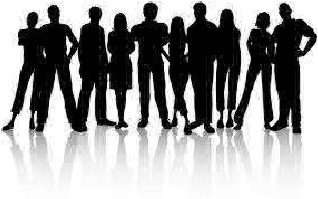 •  Affollamento:
– Da tabella
*
– Da regola tecnica verticale
di organismi riconosciuti
– Riferito a norme o documenti tecnici
– Dichiarato dal responsabile:
*
Che il responsabile si
affollamento e densità d'affollamento       impegna condizione
a rispettare
In ogni
d'esercizio
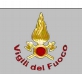 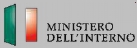 Ministero dell’Interno
Dipartimento dei Vigili del Fuoco, del Soccorso Pubblico e della Difesa Civile
Direzione Centrale per la Prevenzione e la Sicurezza Tecnica
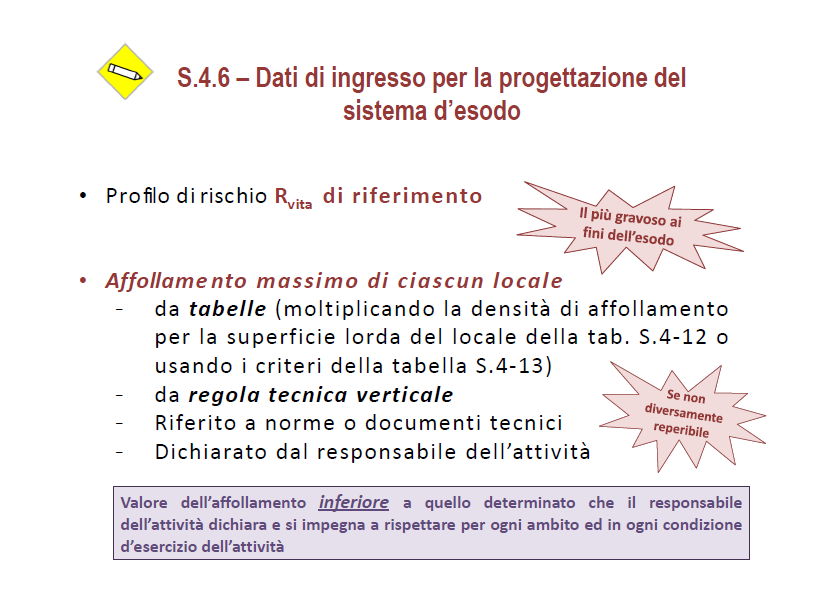 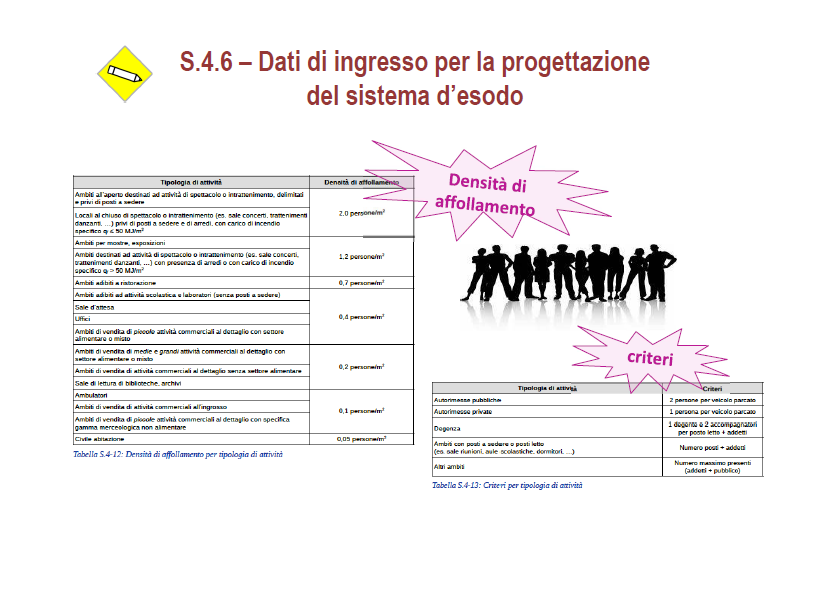 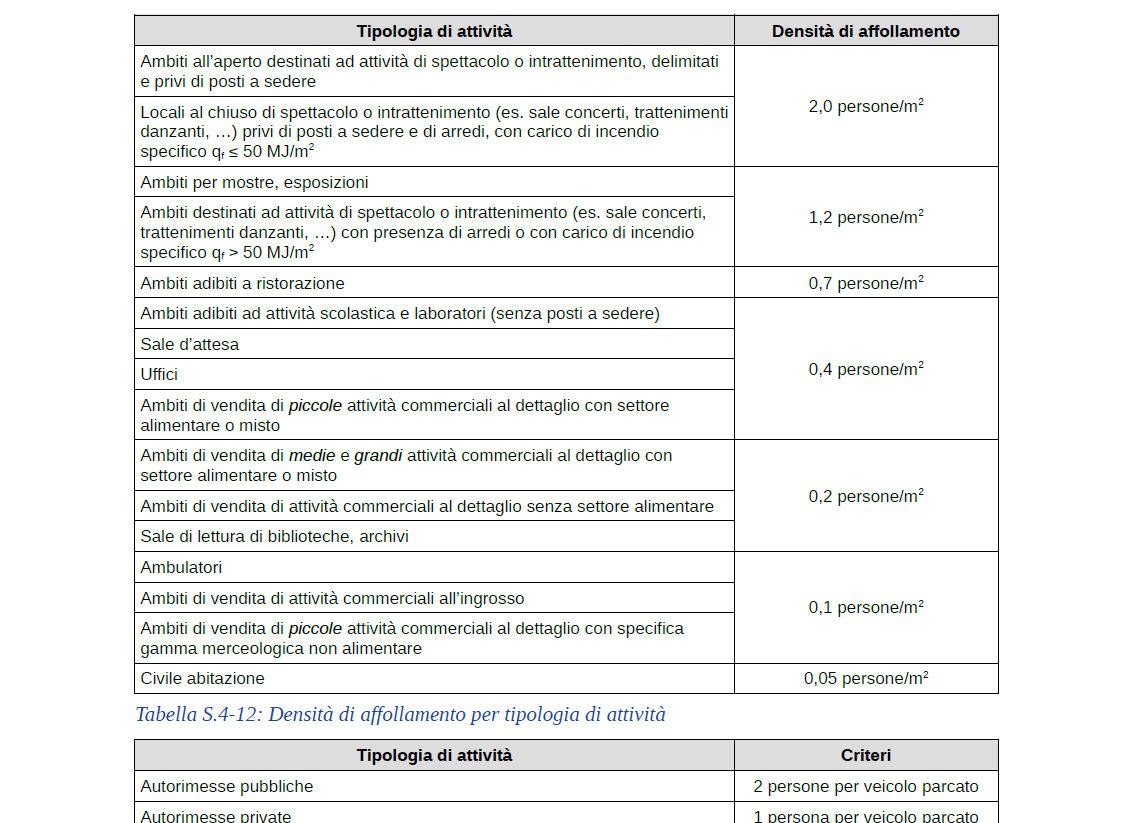 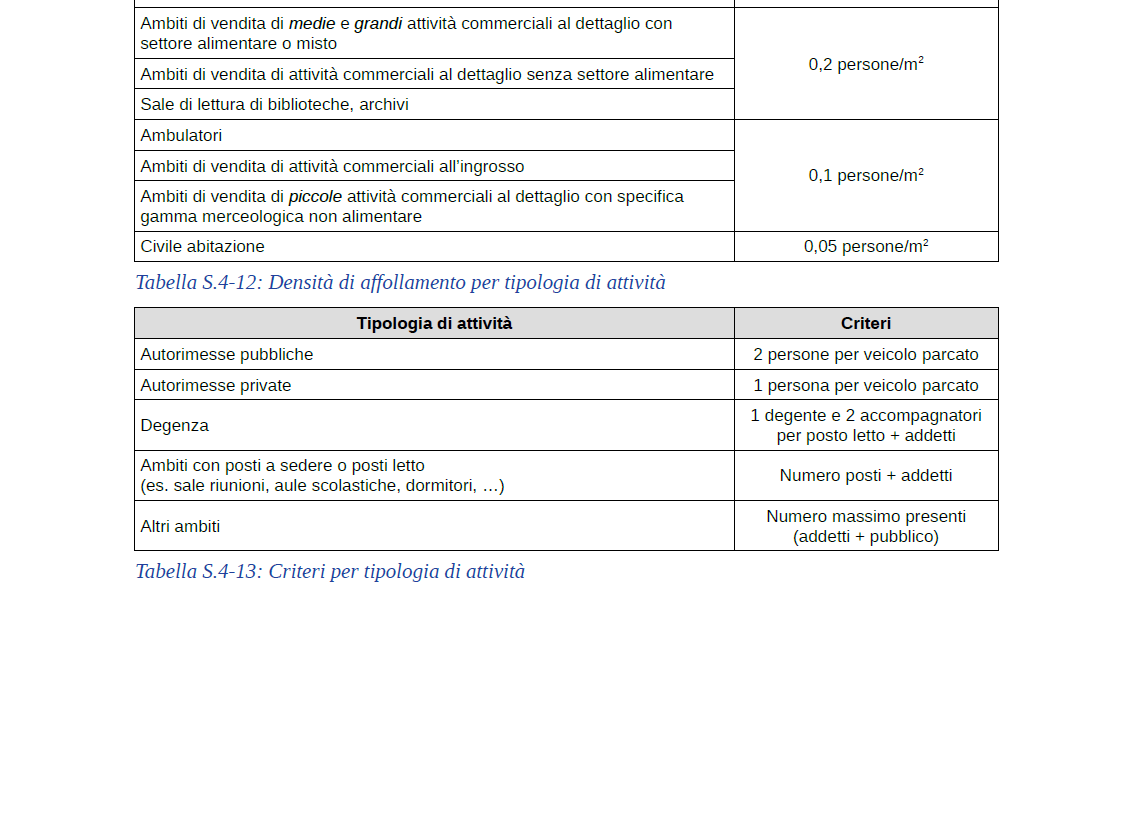 A meno di indicazioni complementari
	delle RTV
Misure antincendio
•
•










•
In generale:
	–    Scale protette
		con chiusure E30-Sa
	–    Scale a prova di fumo
		per Rvita in D1, D2
Se esodo simultaneo:
Se esodo per fasi, requisiti aggiuntivi:
	–    Scala a prova di fumo
	–    Rivelazione ed allarme
	–    GSA di prestazione superiore
	–    Compartimentazione per piano ed
		a prova di fumo
–    Ammessa scala aperta con
	eventuali requisiti aggiuntivi
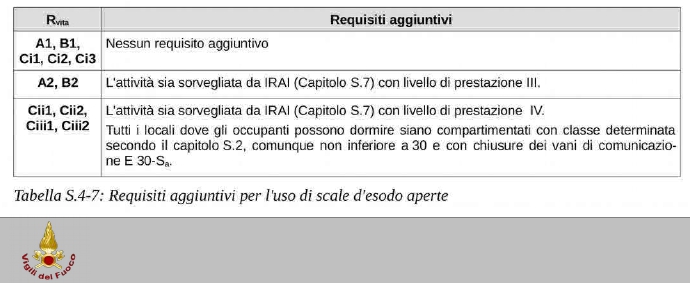 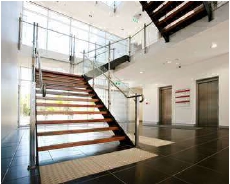 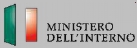 Ministero dell’Interno
	Dipartimento dei Vigili del Fuoco, del Soccorso Pubblico e della Difesa Civile
Direzione Centrale per la Prevenzione e la Sicurezza Tecnica
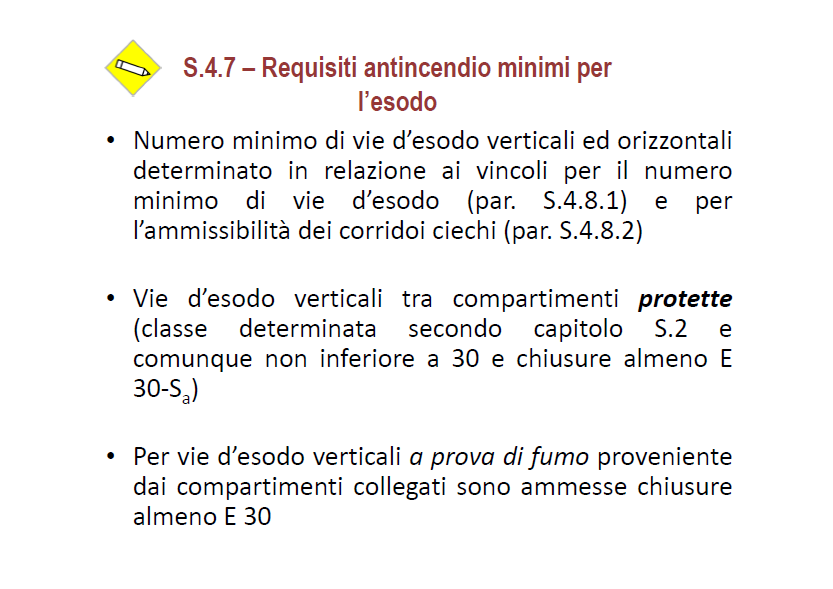 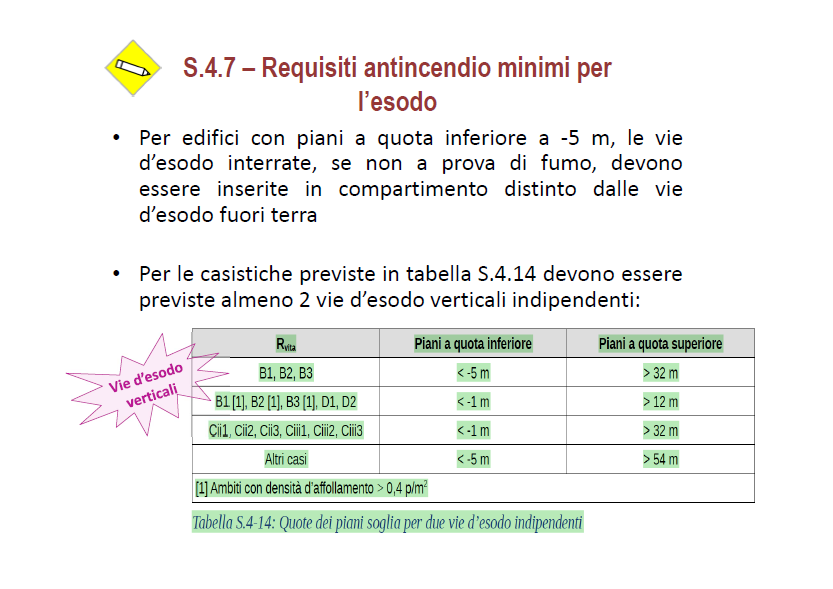 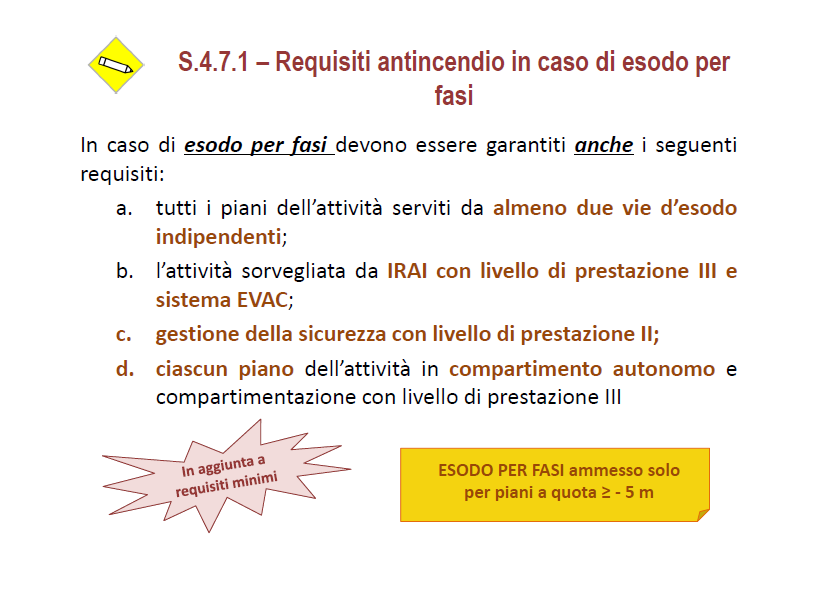 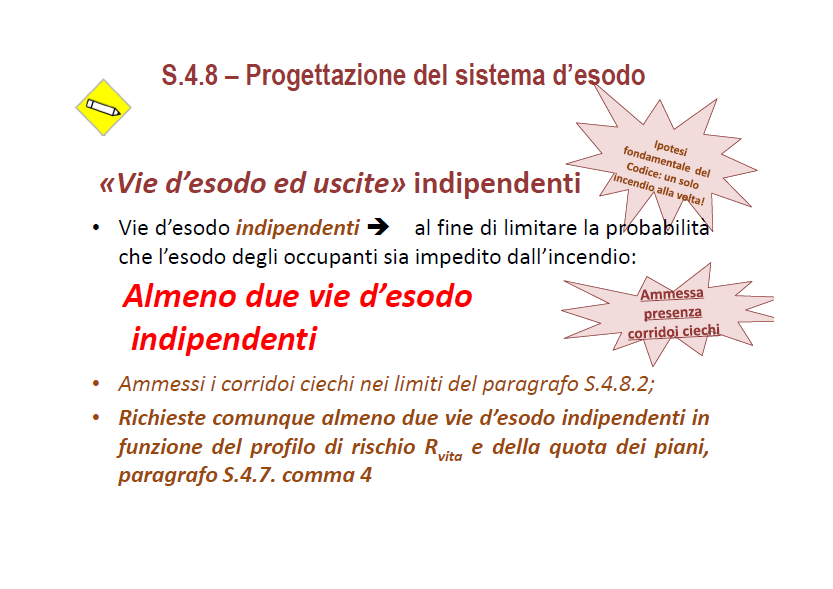 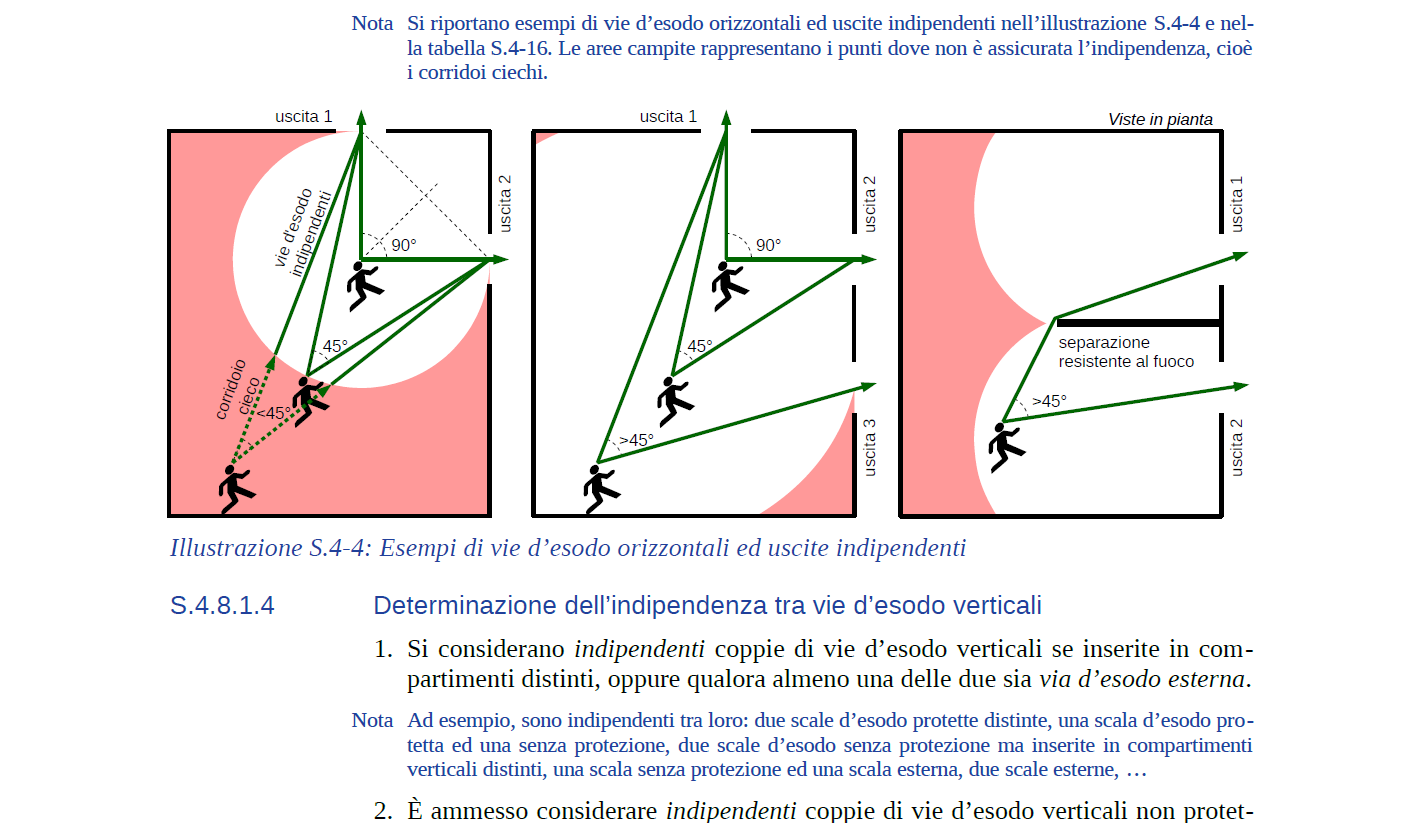 [Speaker Notes: Le zone campite rappresentano corridoi ciechi]
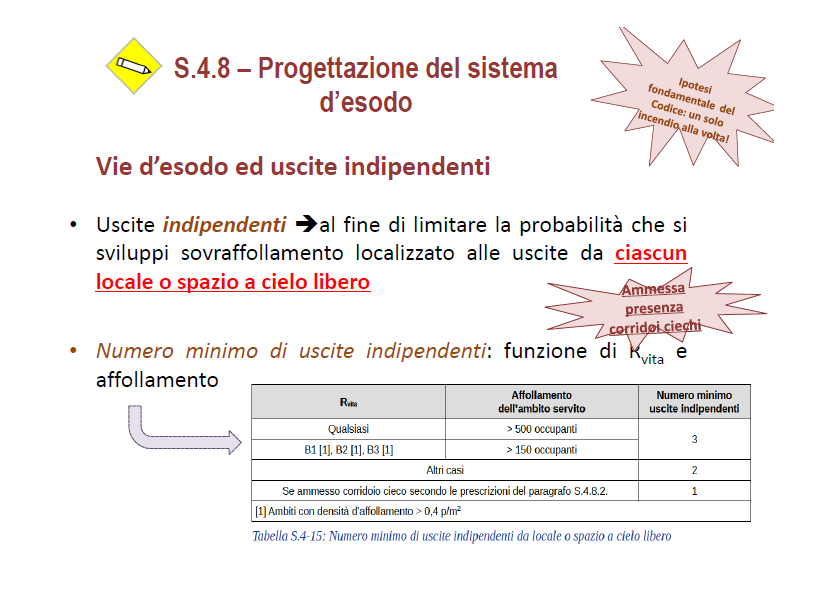 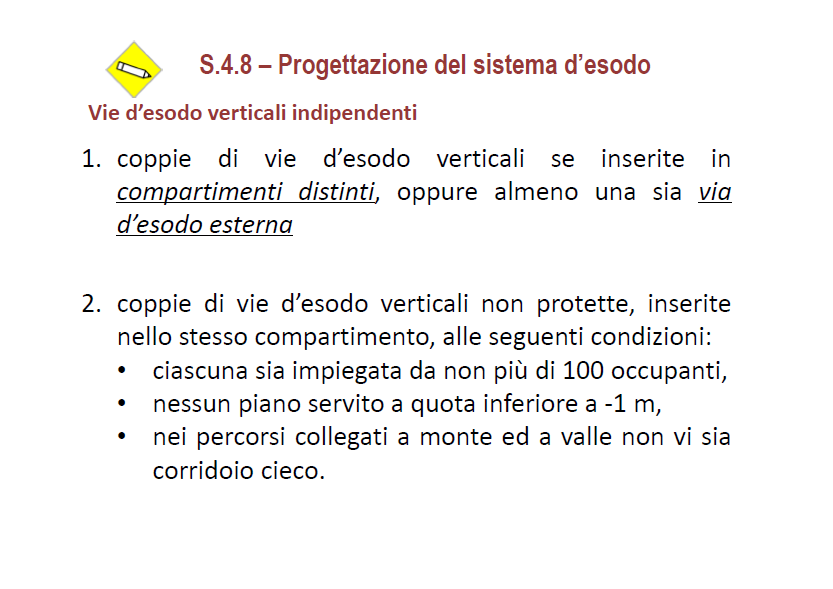 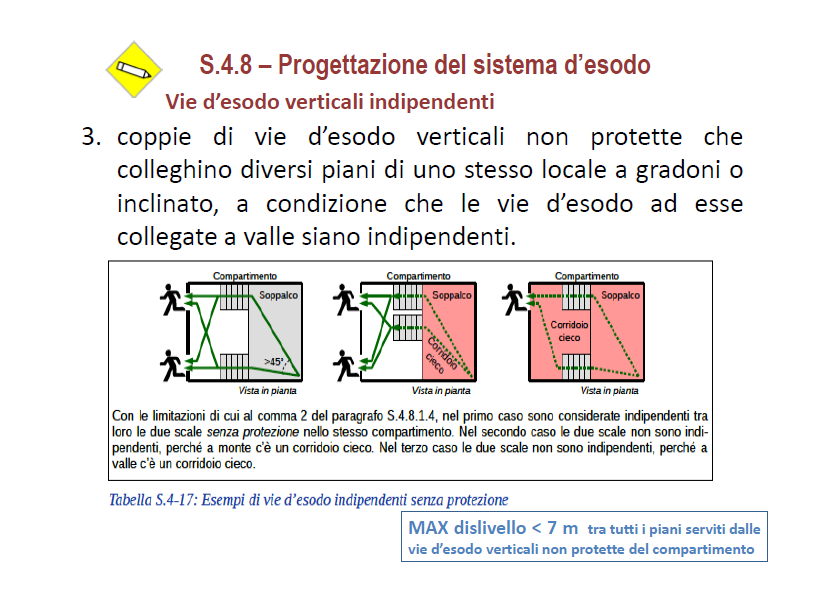 [Speaker Notes: Sono indipendenti anche : due scale in compartimenti diversi—un comparto con una scala esterna e una interna— due scale aperte nello stesso comartimento senza corridoio cieco in entrta e in uscita (no corrioio cieco )]
CORRIDOIO CIECO
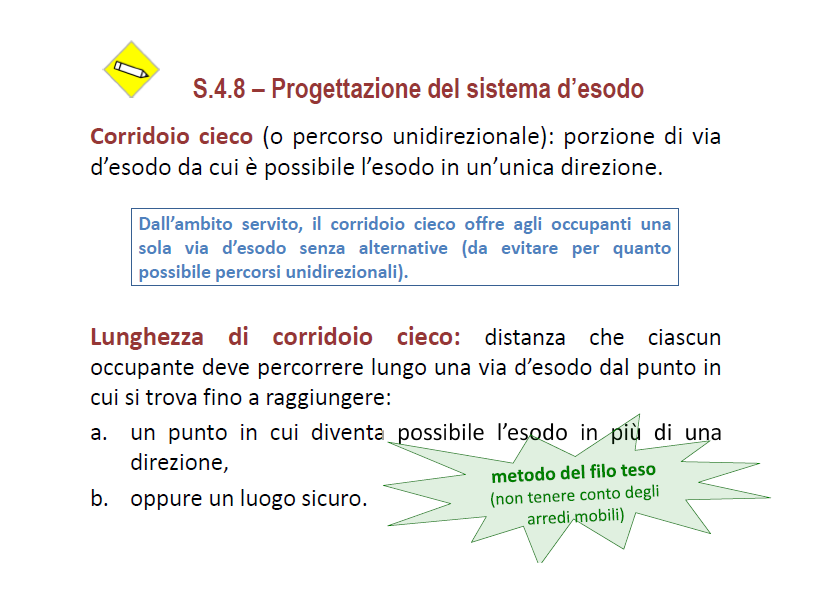 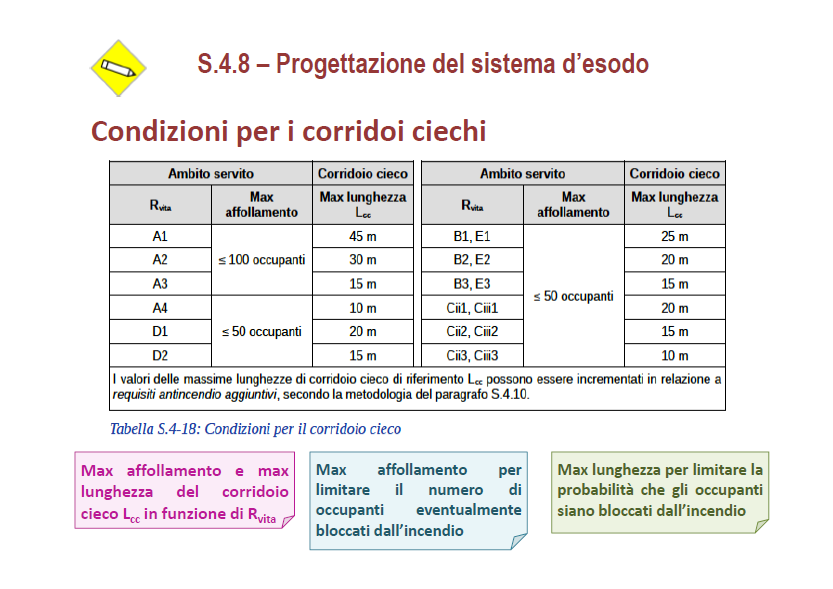 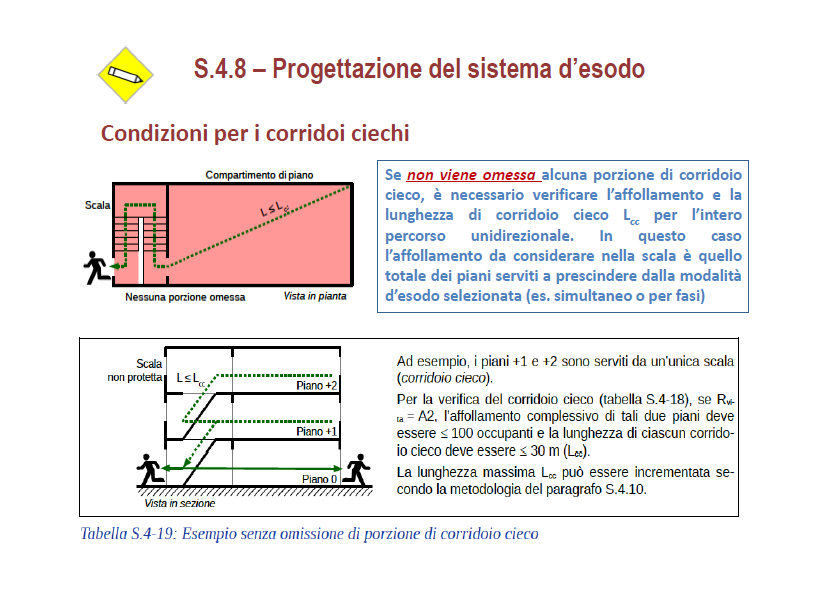 [Speaker Notes: E’ consentito eliminare una parte finale del corridoio cieco con delle misure di sicurezza aggiuntive  filtro o prova di fumo e filtro nonché riduzione della capienza]
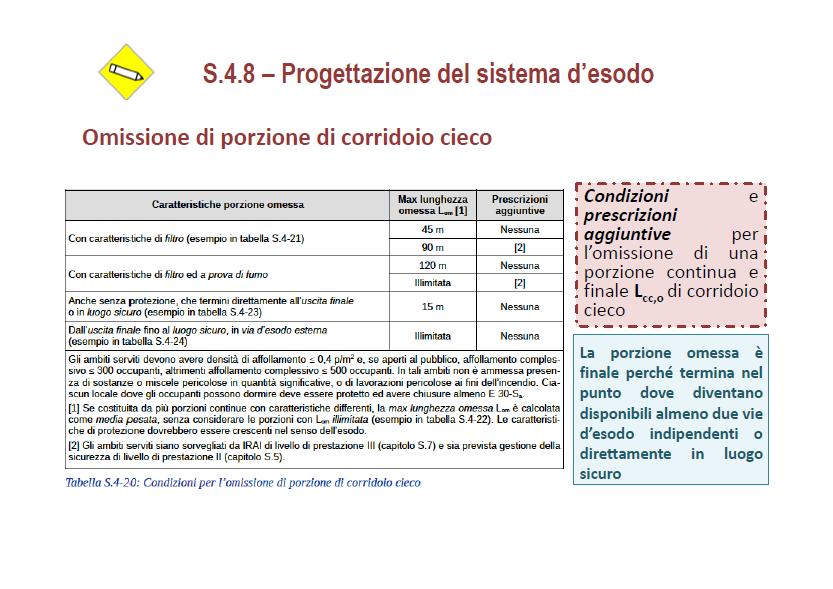 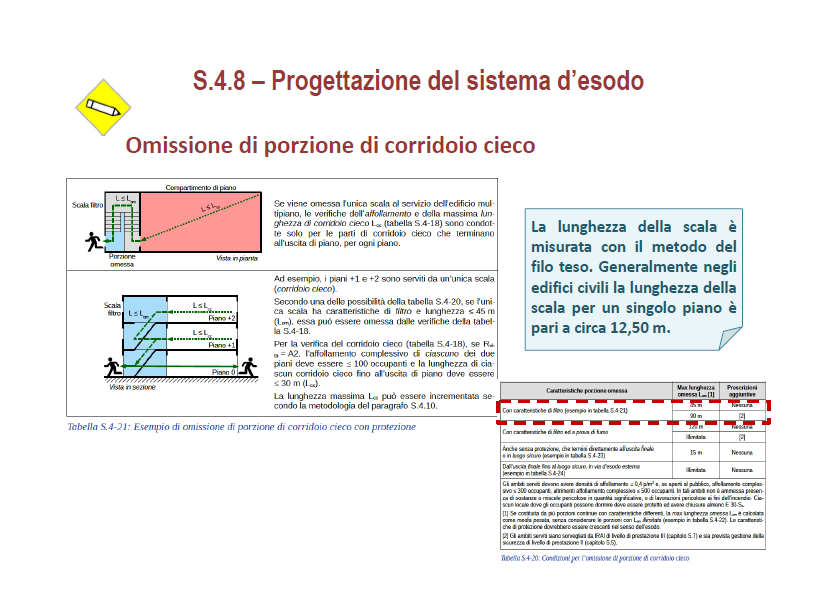 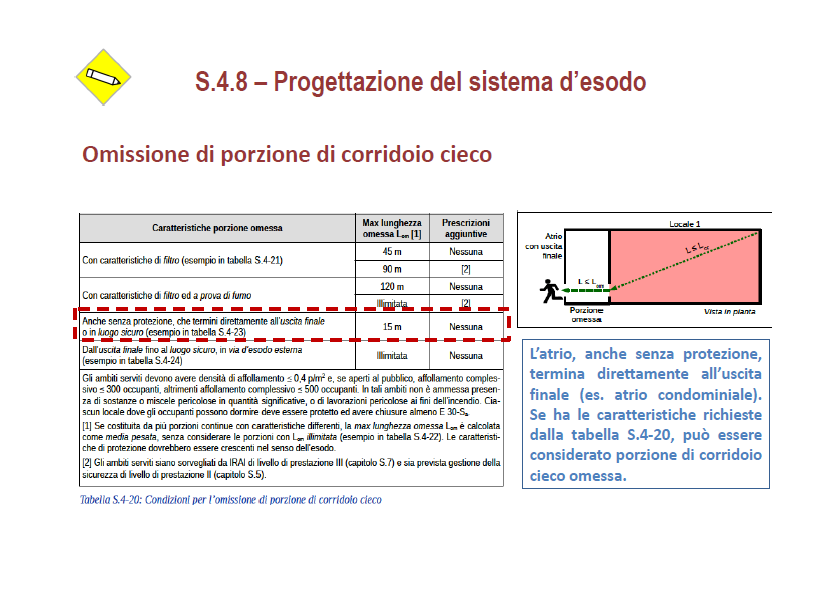 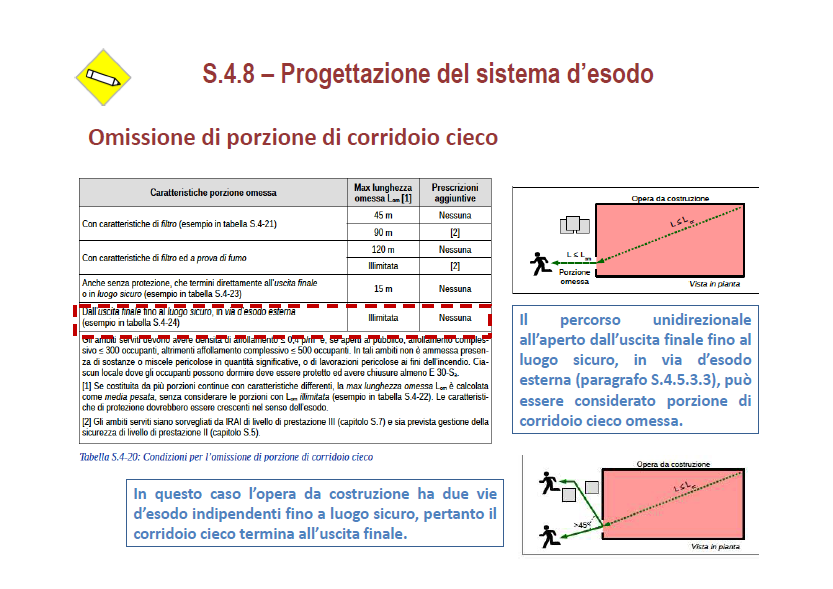 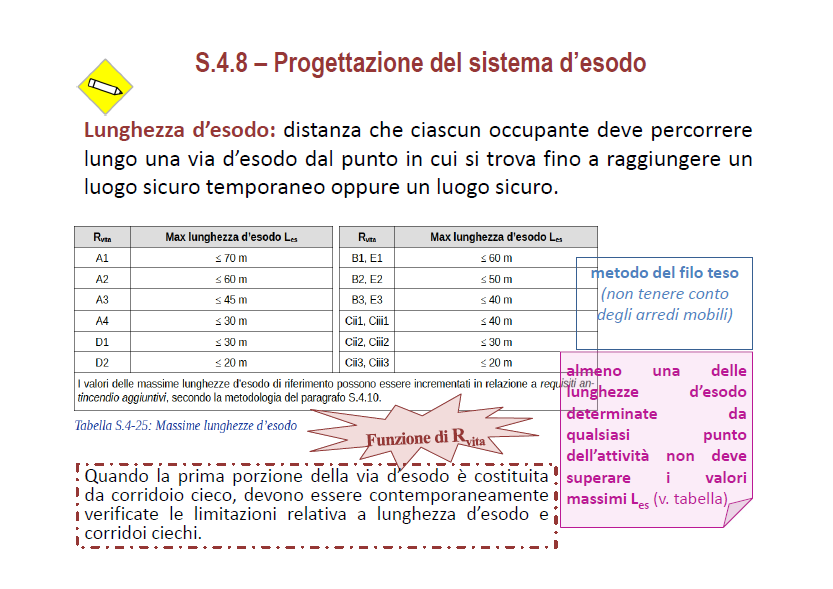 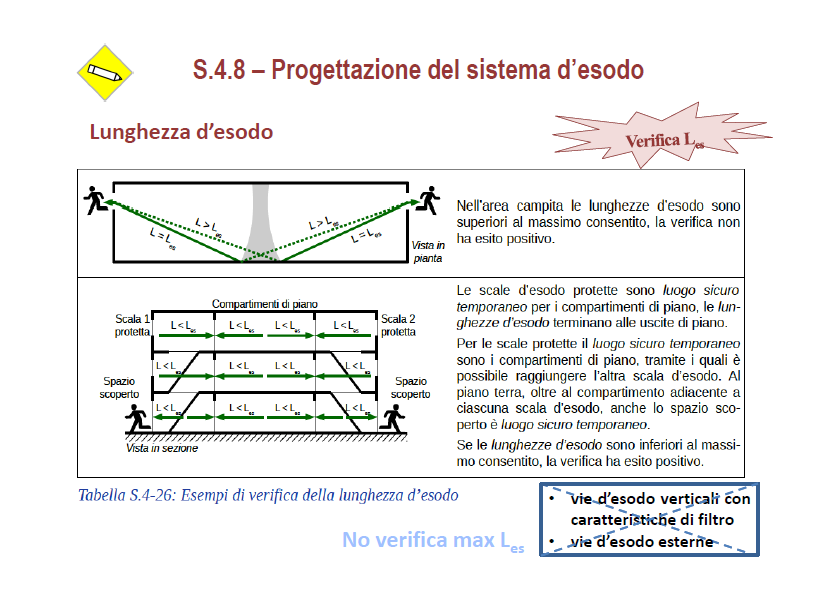 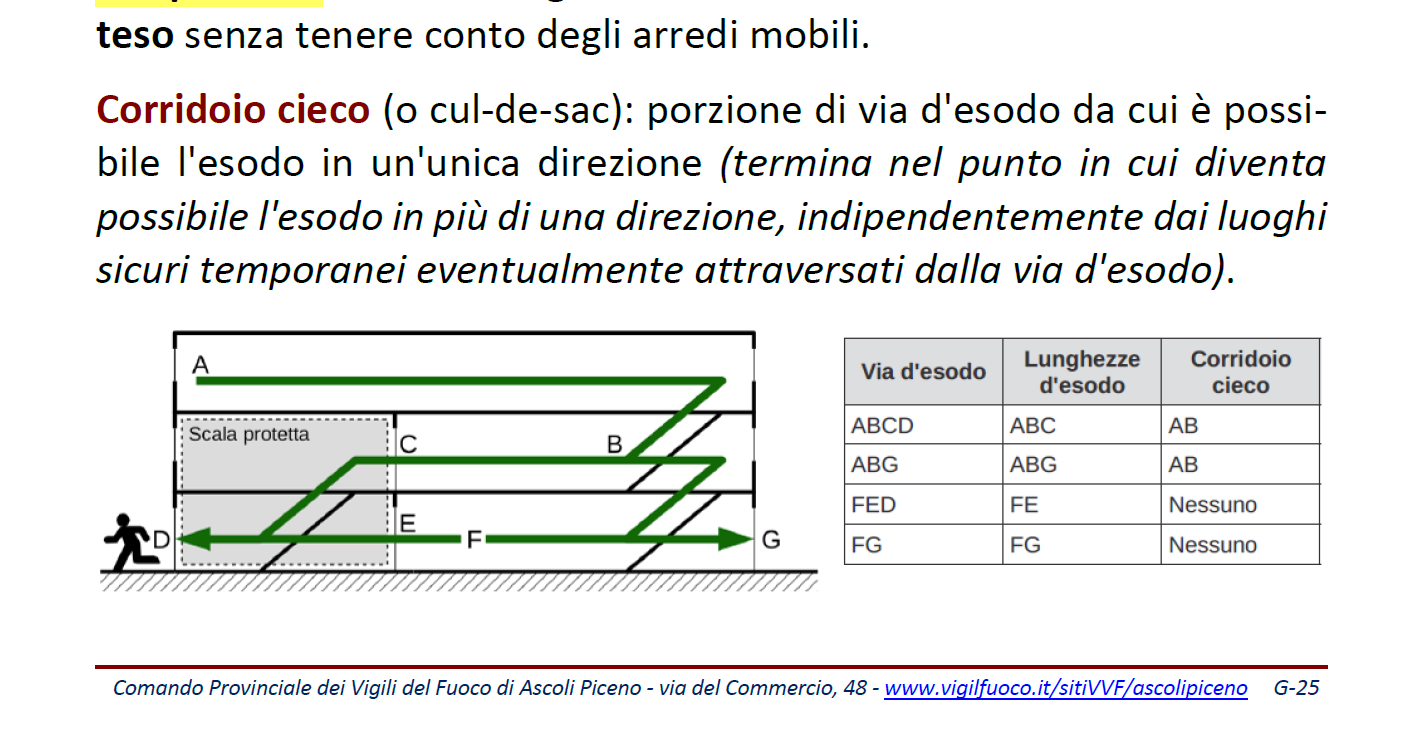 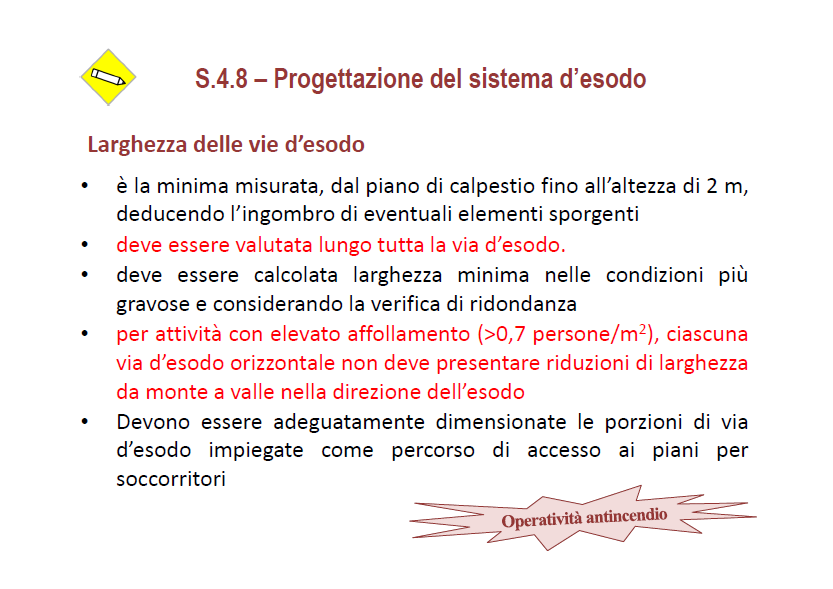 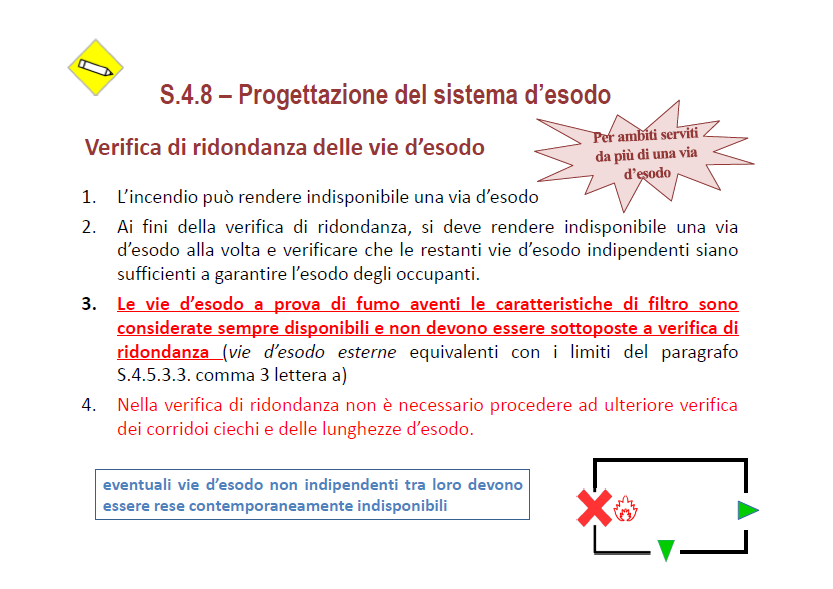 [Speaker Notes: A prova di fumo oppure esterne ( su muro taglia fuoco o con passerella)]
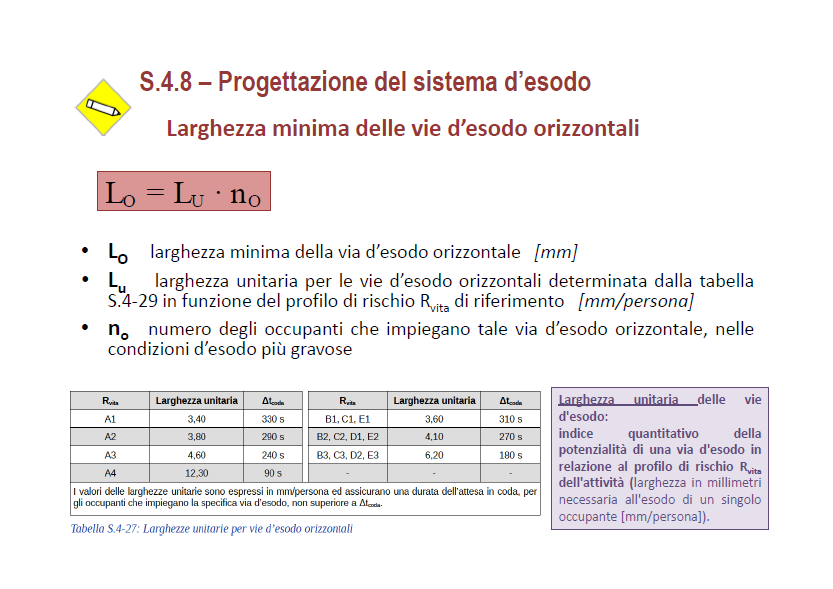 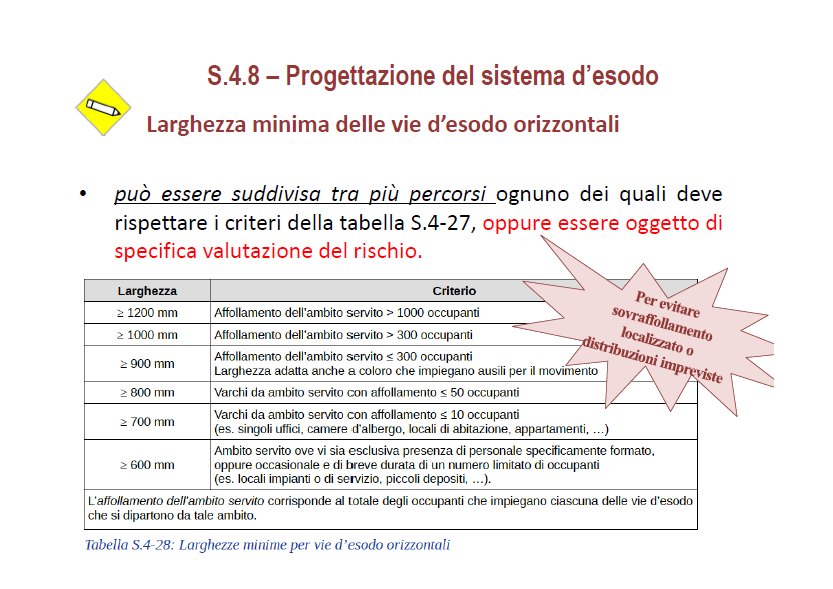 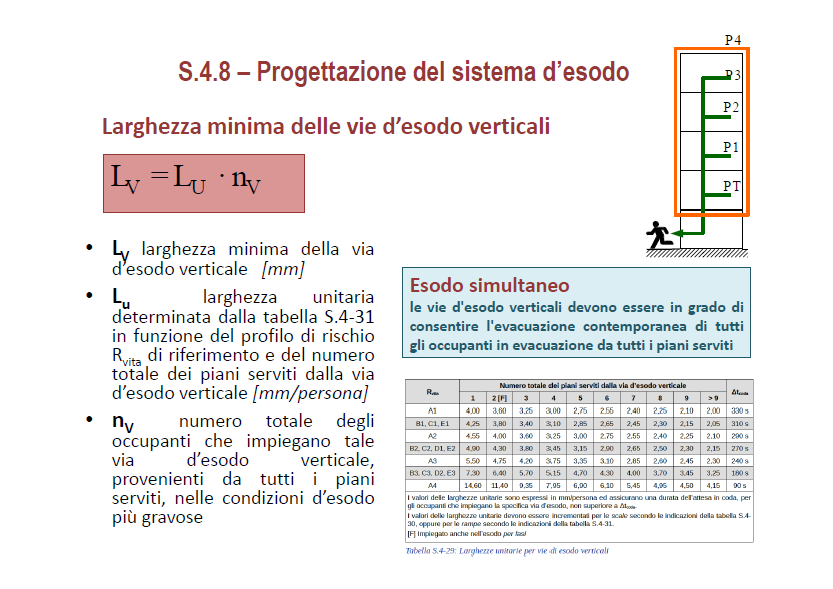 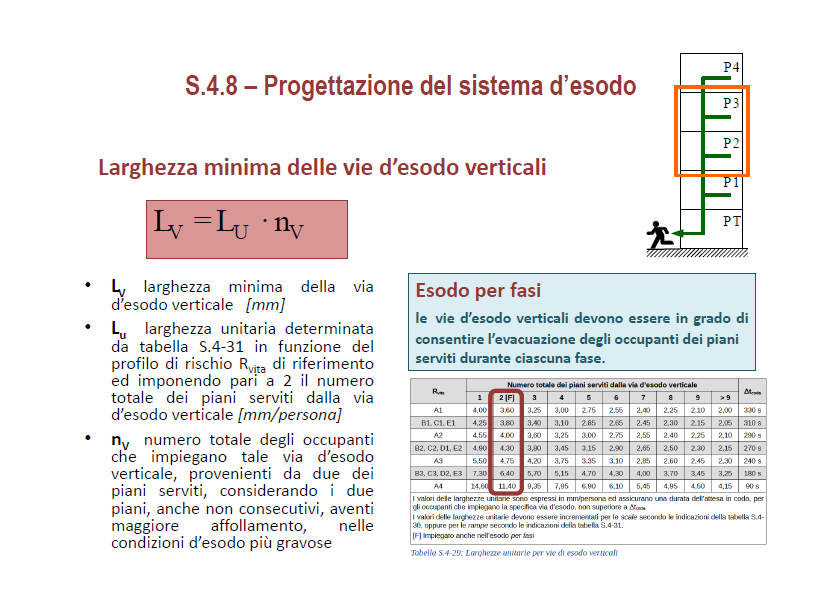 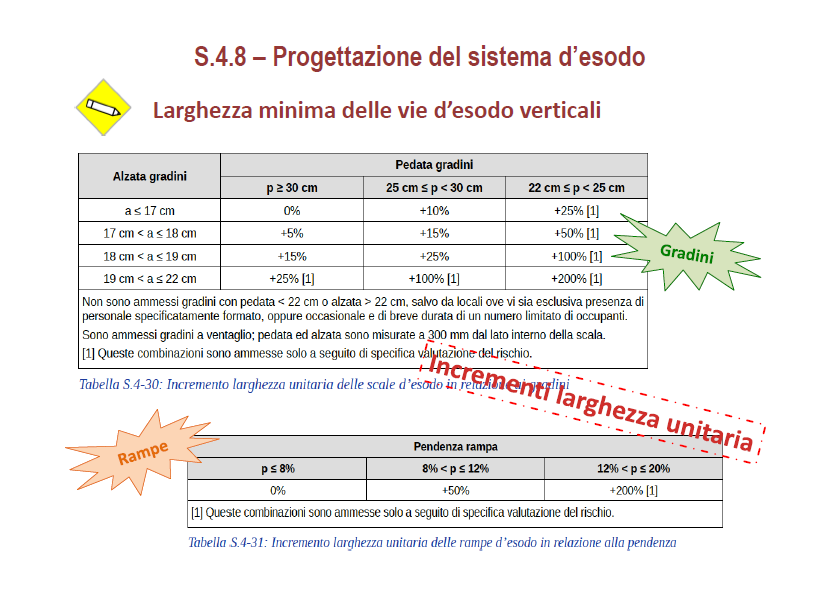 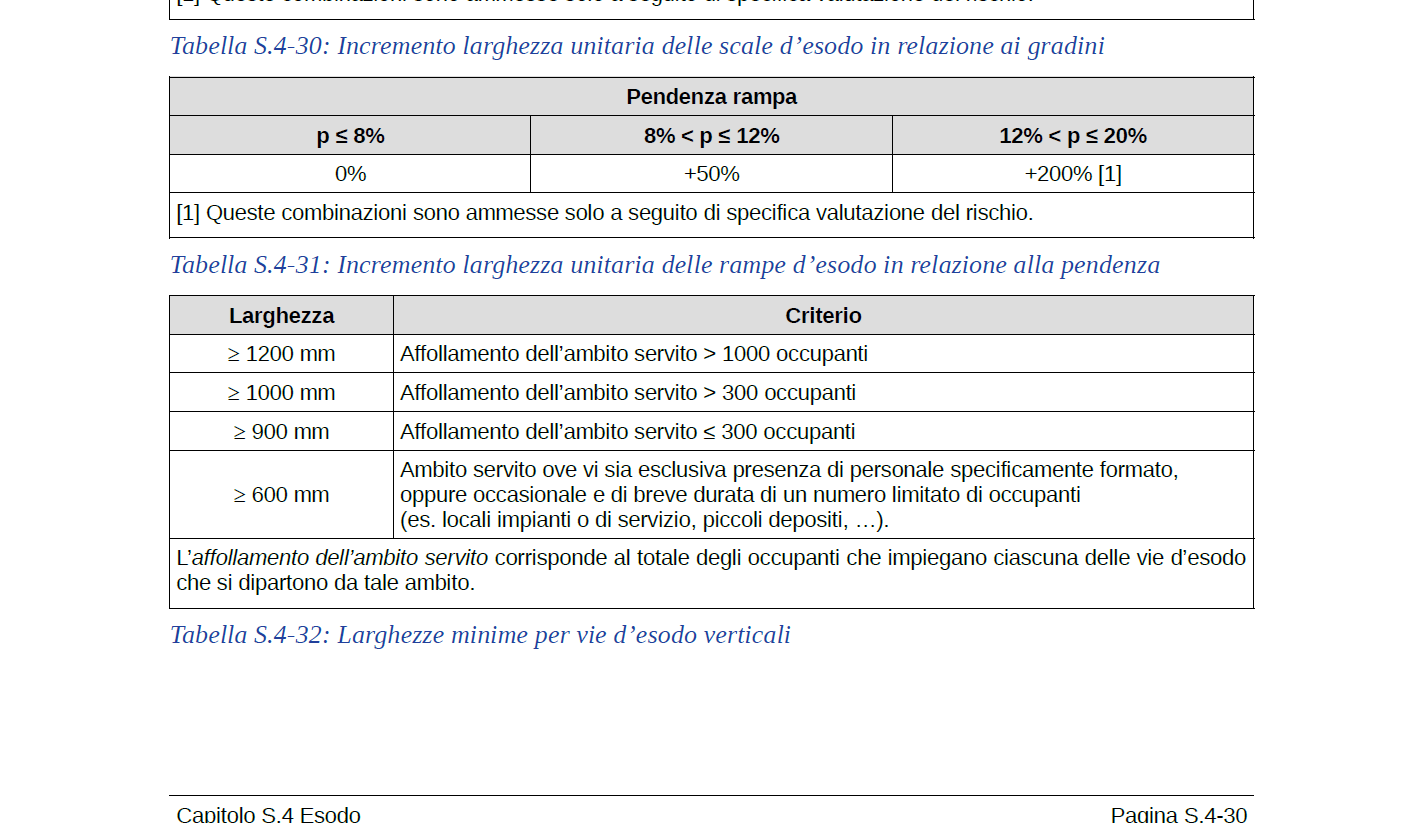 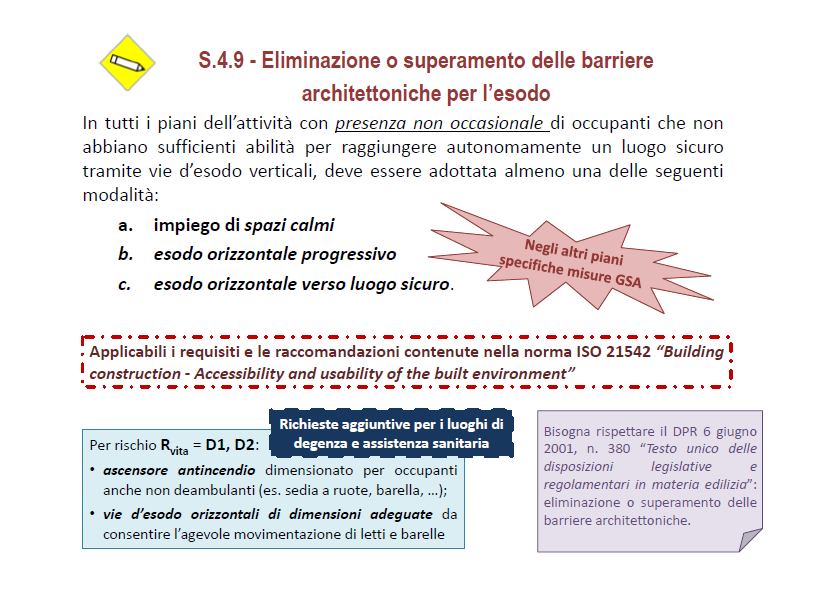 [Speaker Notes: C esodo verso luogo sicuro cioè esterno]
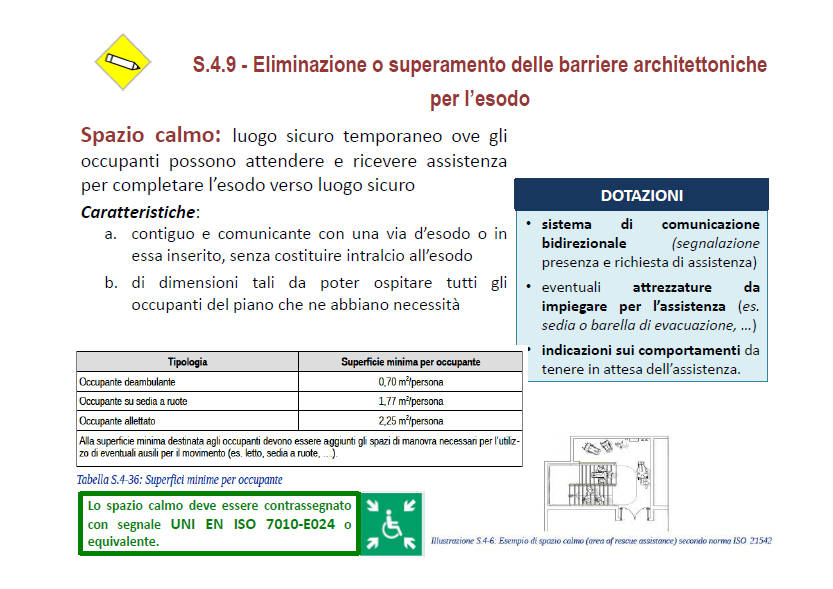 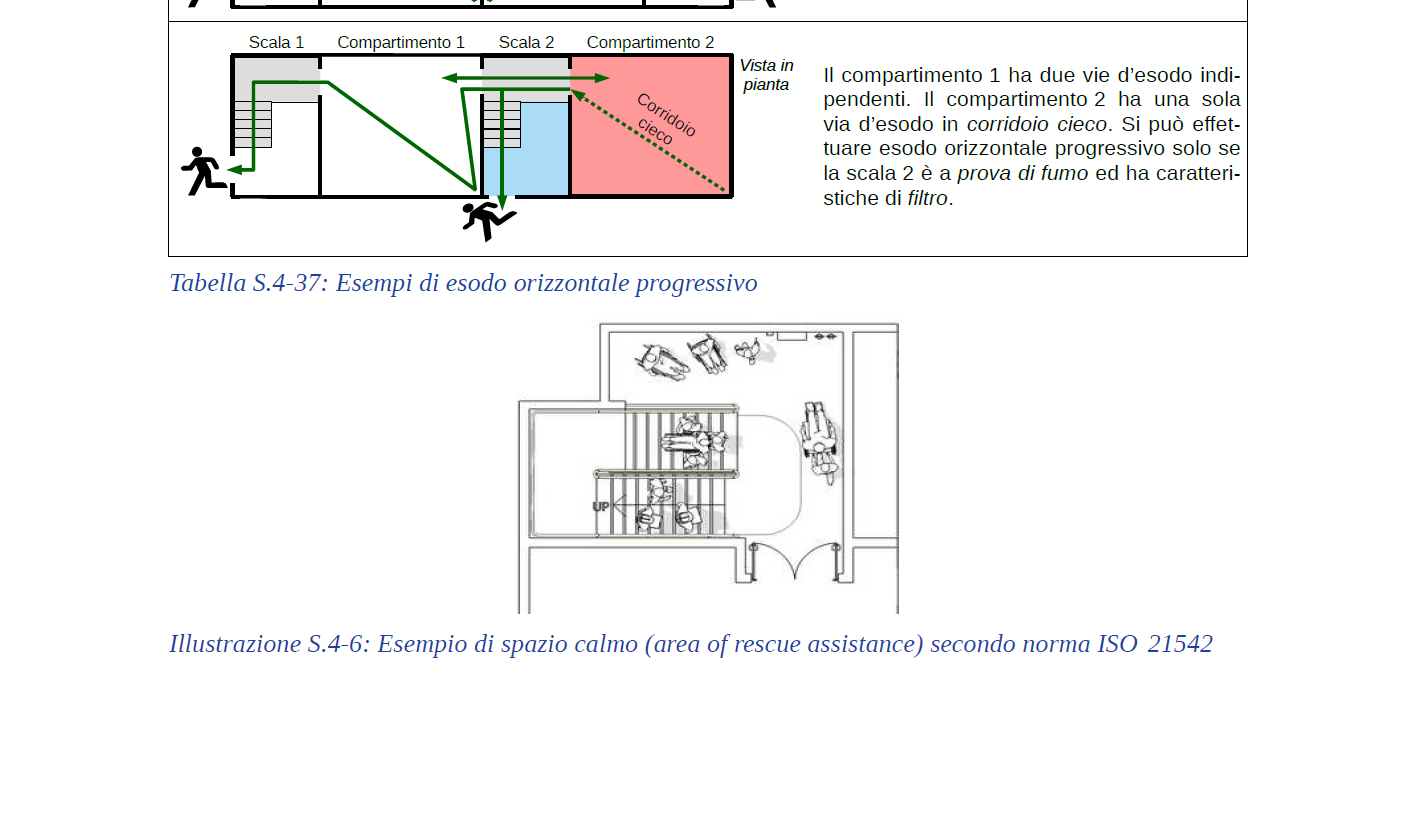 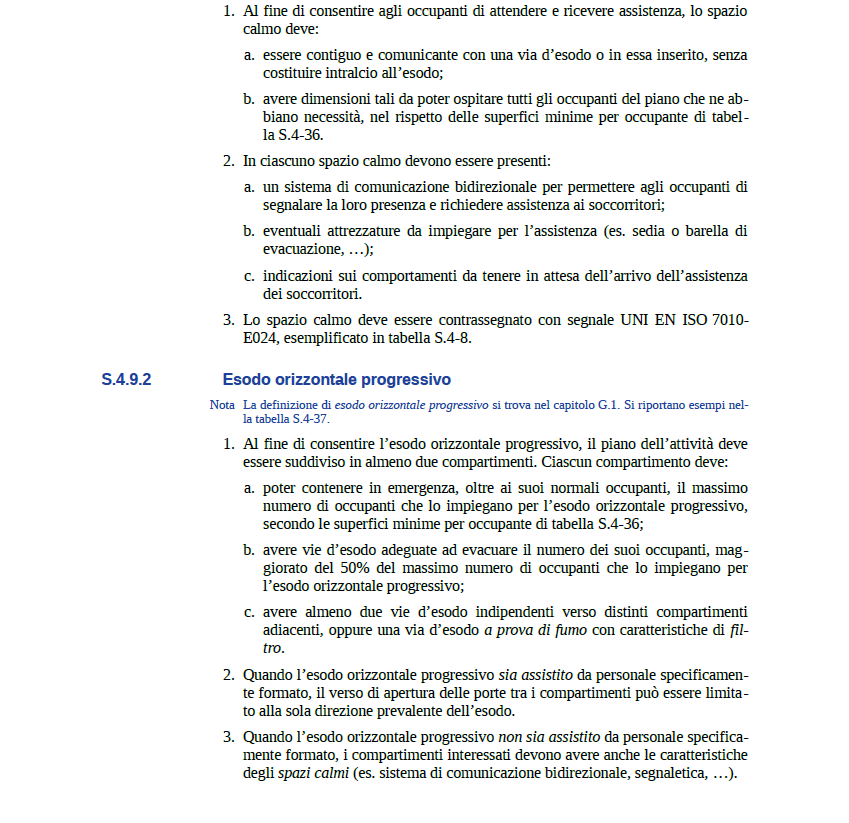 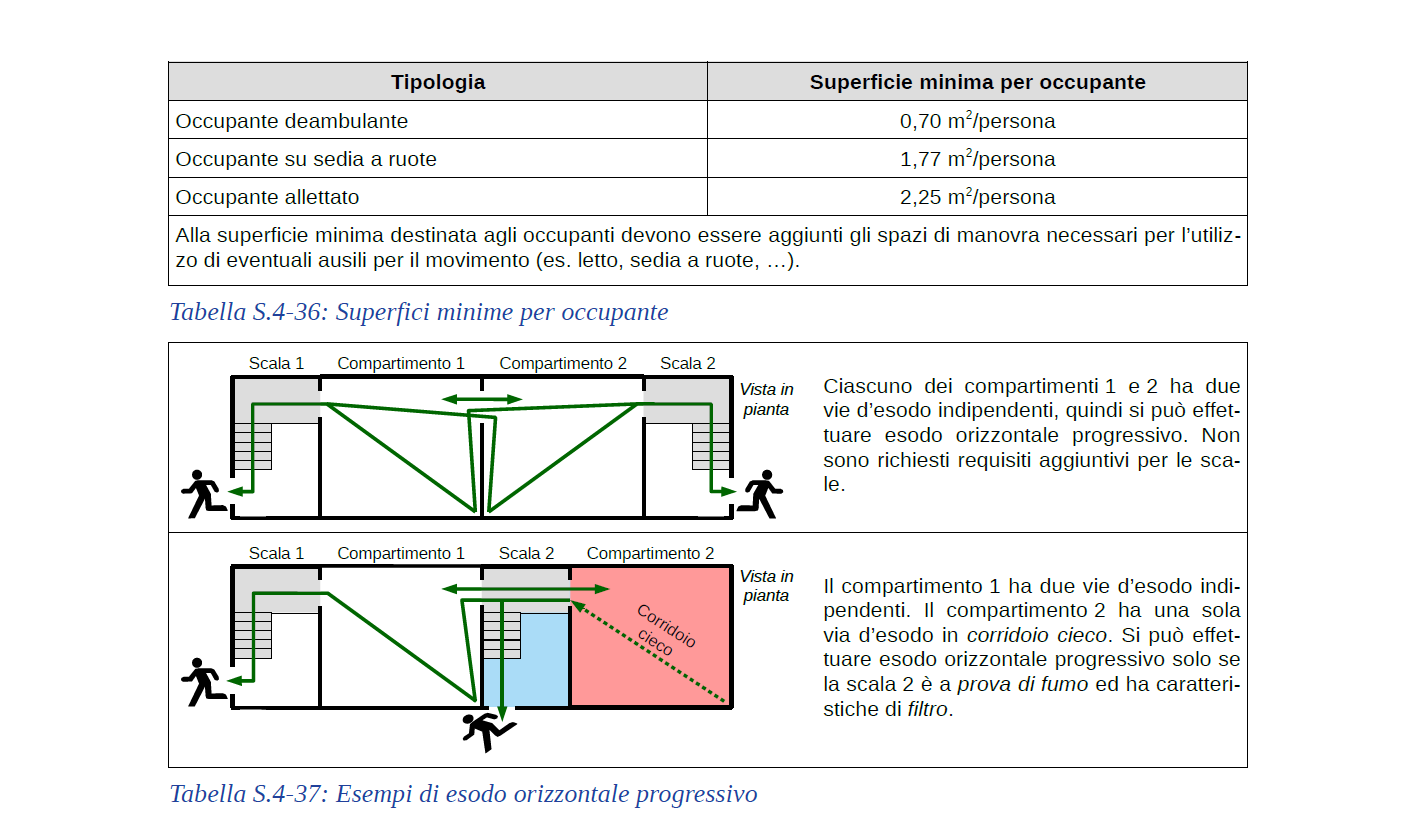 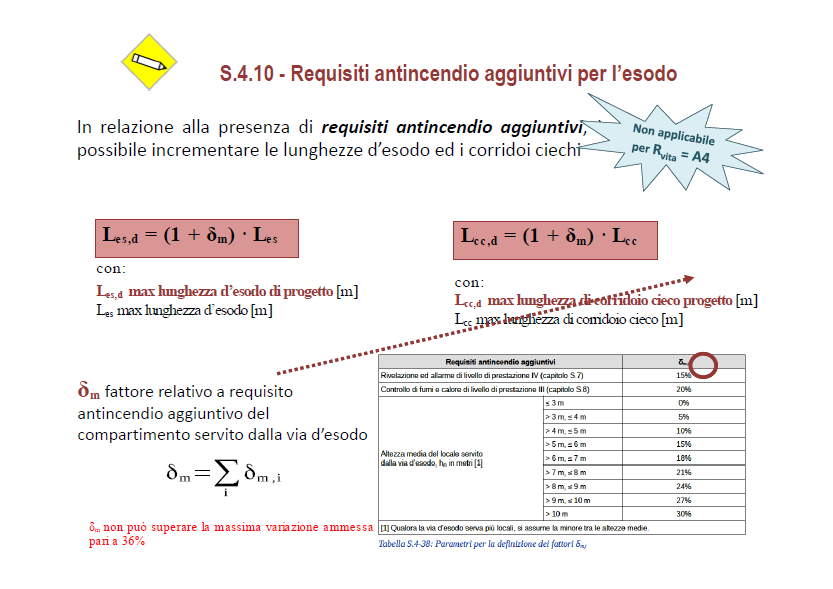 Misure antincendio aggiuntive
Se sono previste le misure antincendio aggiuntive
è possibile incrementare le lunghezze di riferimento:
con:
Les,dmax lunghezza d'esodo [m]
Lcc,dmax lungh. corridoio cieco [m]
Les,d = (1 + δm) · Les
	Lcc,d = (1 + δm) · Lcc + 30% · Lcc,pr + 60% · Lcc,fu

e con:
Les max lunghezza d'esodo
di riferimento [m]
Lcc max lunghezza corridoio cieco
di riferimento [m]
Lcc,pr porzione finale corridoio cieco
in via d'esodo protetta [m]
Lcc,fu porzione finale corridoio cieco
in via d'esodo a prova di fumo [m]
Lcc,pr + Lcc,fu ≤ 25 m





δm non può superare la massima
variazione ammessa pari a 36%
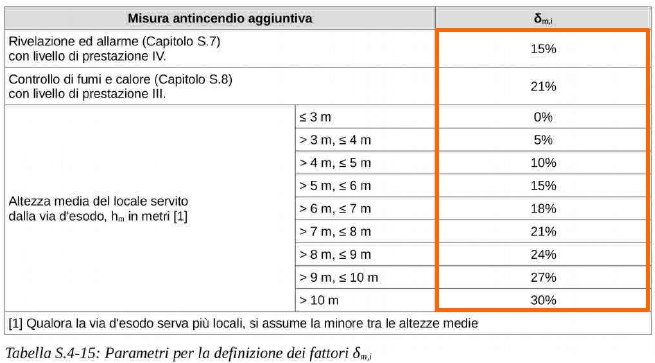 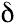 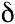 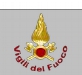 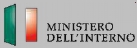 Ministero dell’Interno
	Dipartimento dei Vigili del Fuoco, del Soccorso Pubblico e della Difesa Civile
Direzione Centrale per la Prevenzione e la Sicurezza Tecnica
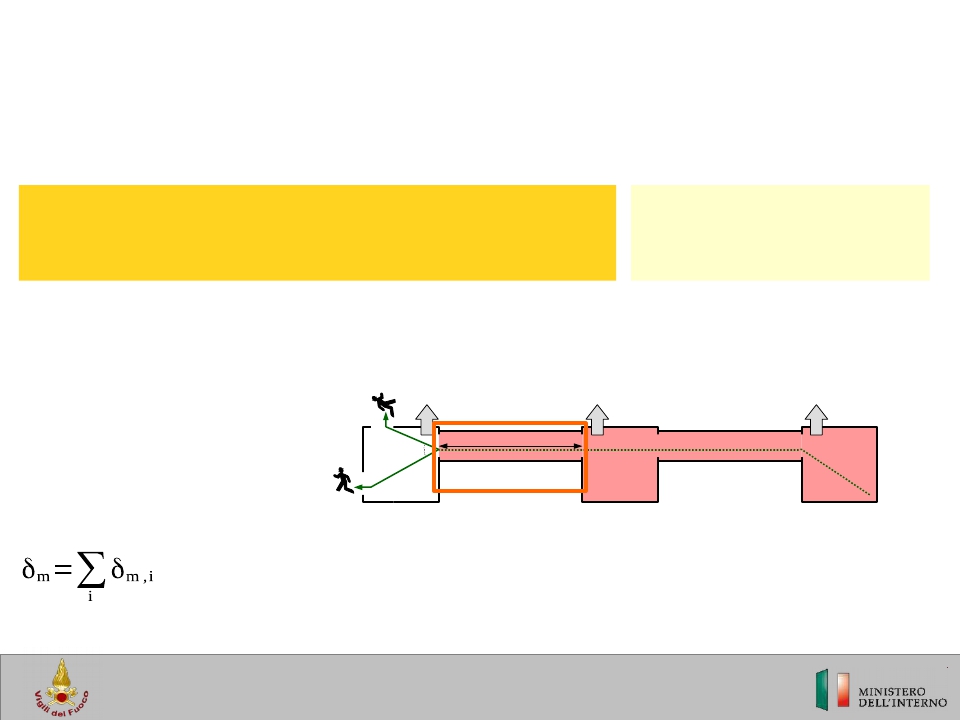 Misure antincendio aggiuntive
Se sono previste le misure antincendio aggiuntive
è possibile incrementare le lunghezze di riferimento:
con:
Les,dmax lunghezza d'esodo [m]
Lcc,dmax lungh. corridoio cieco [m]
Les,d = (1 + δm) · Les
	Lcc,d = (1 + δm) · Lcc + 30% · Lcc,pr + 60% · Lcc,fu

e con:
Les max lunghezza d'esodo
di riferimento [m]
Lcc max lunghezza corridoio cieco
di riferimento [m]
SEFC
SEFC
SEFC
Lcc,pr porzione finale corridoio cieco
uscita 1
in via d'esodo protetta [m]
Lcc,fu
>45°



Compartimento 1
Lcc,fu porzione finale corridoio cieco
in via d'esodo a prova di fumo [m]
Lcc,pr + Lcc,fu ≤ 25 m





δm non può superare la massima
variazione ammessa pari a 36%
Porzione intermedia corrid. cieco
in percorso a prova di fumo
Porzione finale corridoio cieco
in percorso a prova di fumo

		Compartimento 2
	Scala d'esodo
	protetta o a prova
	di fumo termina
	comunque in luogo
	sicuro
*
uscita 2
Compartimento 3
Ministero dell’Interno
	Dipartimento dei Vigili del Fuoco, del Soccorso Pubblico e della Difesa Civile
Direzione Centrale per la Prevenzione e la Sicurezza Tecnica
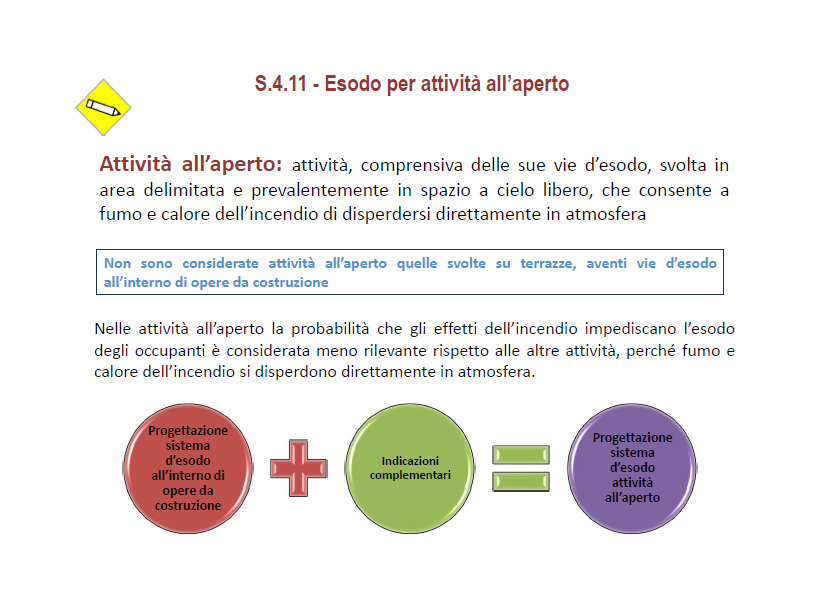 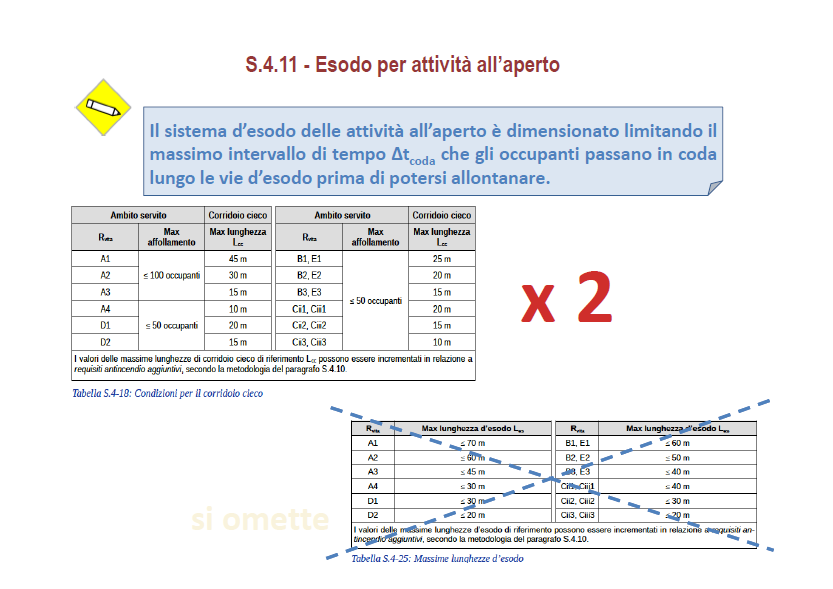 [Speaker Notes: Si raddoppiano il massimo affollamento e la lunghezza del corridoio cieco]
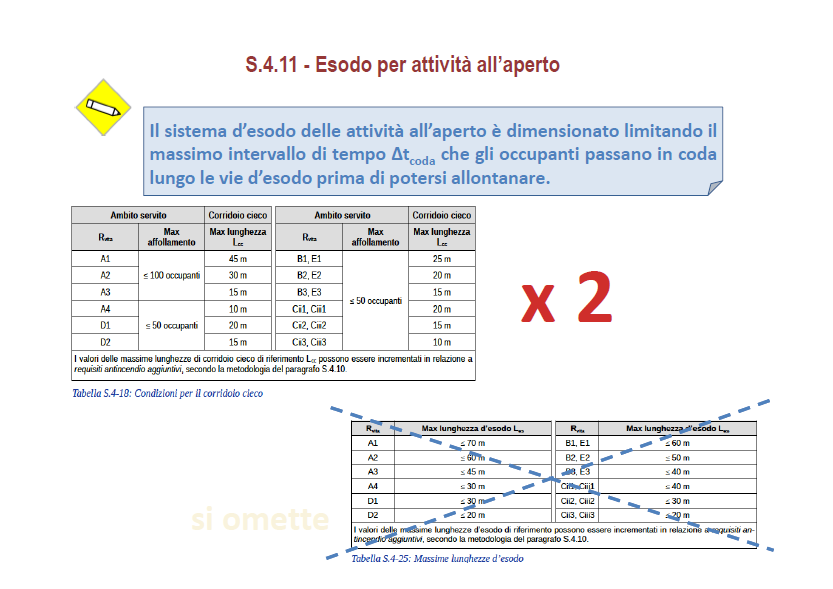 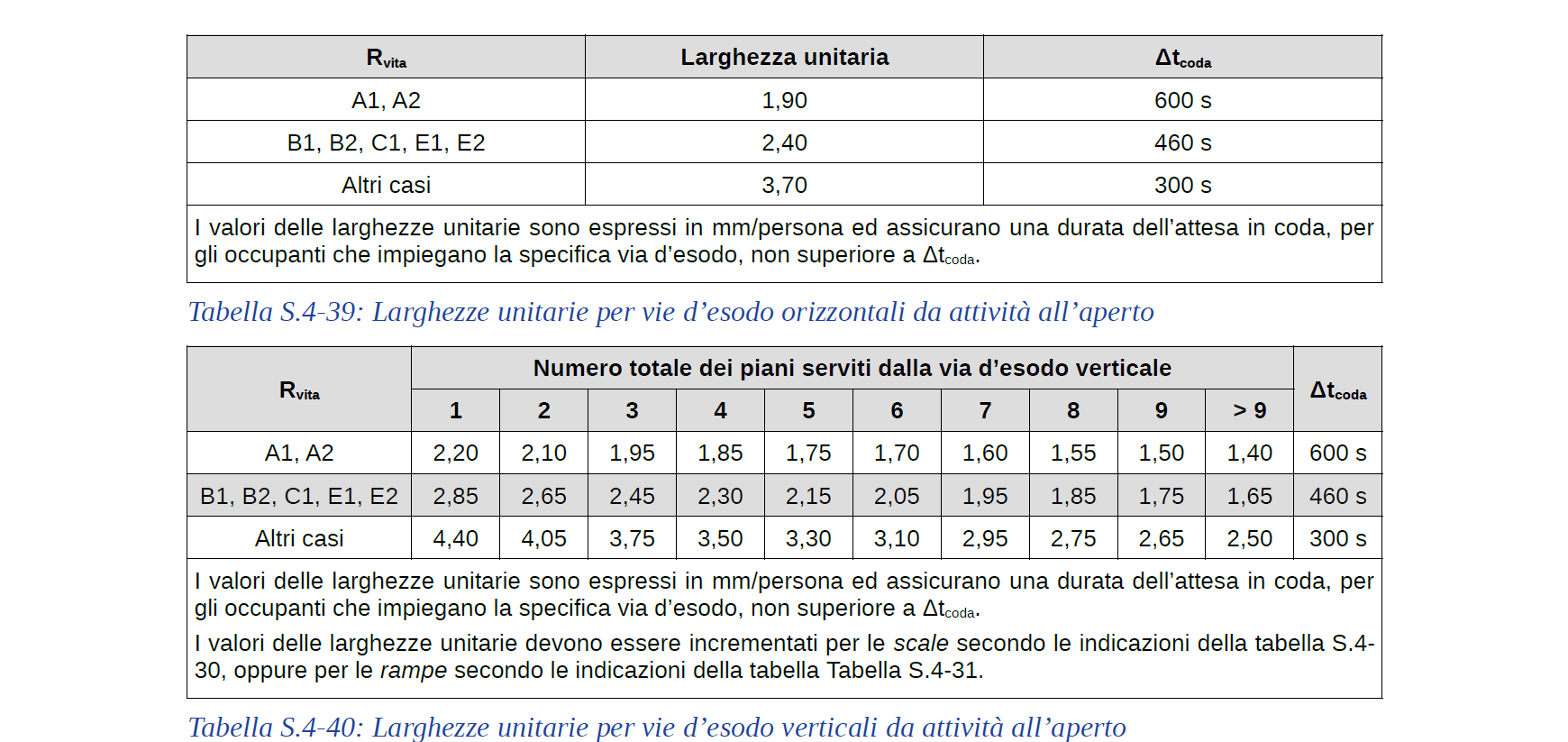